H. AYUNTAMIENTO MUNICIPAL CONSTITUCIONAL
COMITÁN DE DOMÍNGUEZ CHIAPAS 2015-2018
|
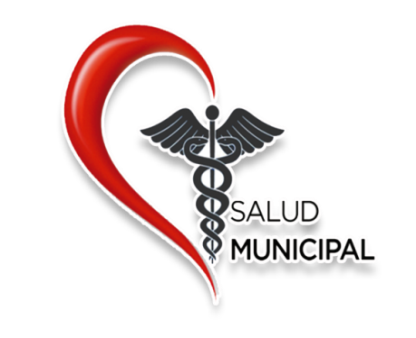 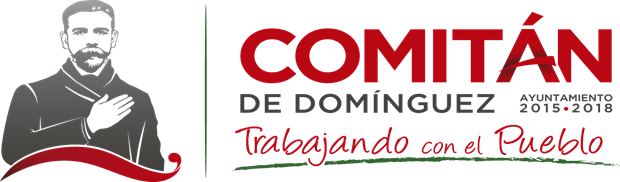 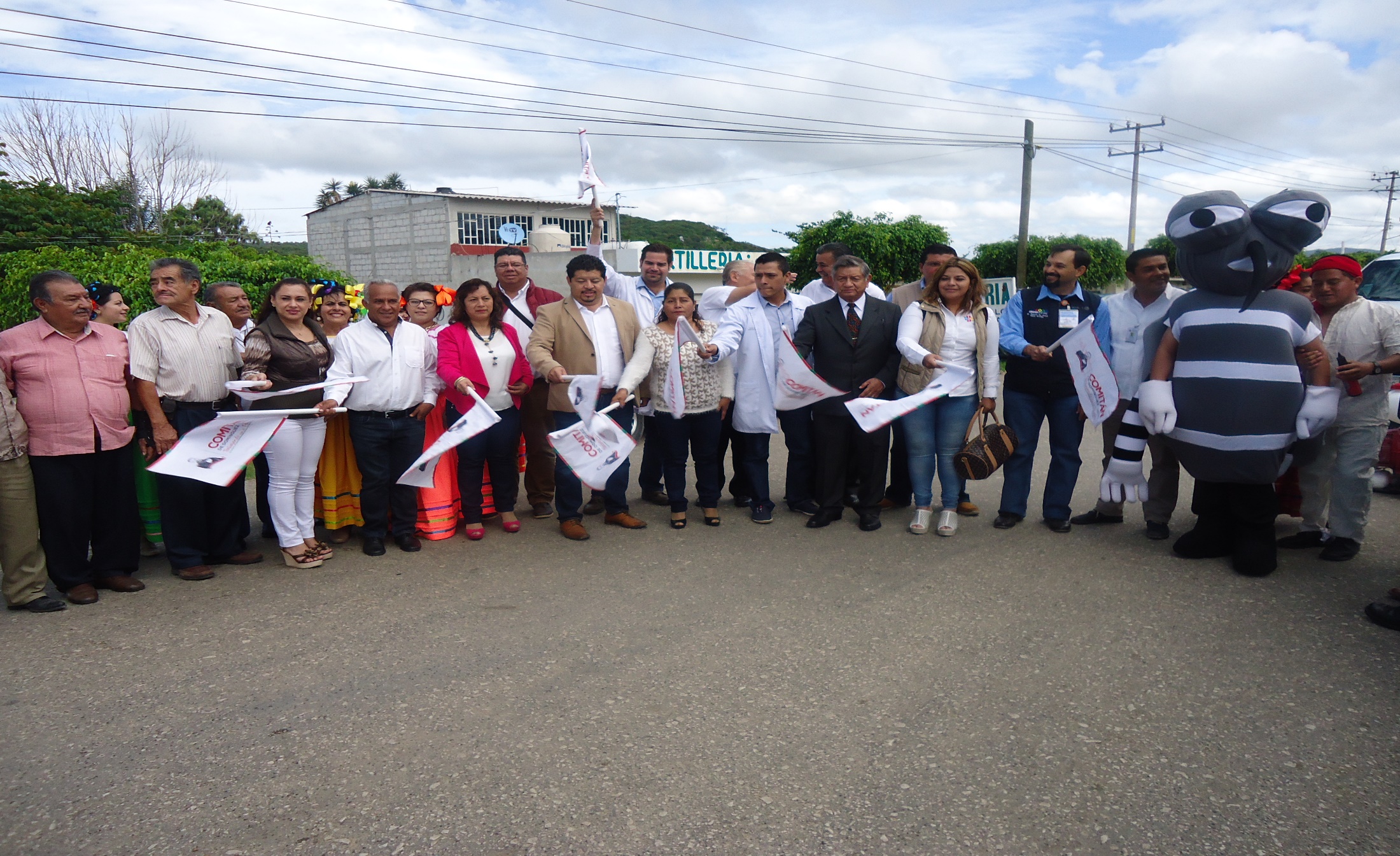 EXPERIENCIAS EXITOSAS
SALUD PÚBLICA MUNICIPAL
H. AYUNTAMIENTO MUNICIPAL CONSTITUCIONAL
COMITÁN DE DOMÍNGUEZ CHIAPAS 2015-2018
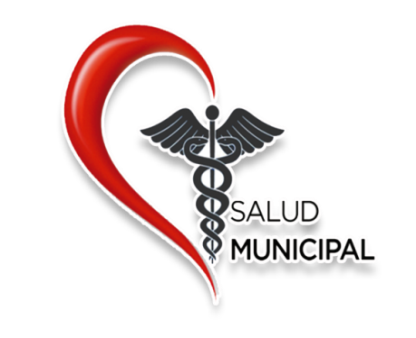 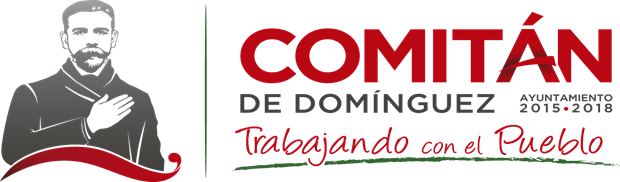 UBICACIÓN DEMOGRÁFICA
Comitán se ubica en la zona sur del estado de Chiapas,  
Tiene una  superficie territorial  de  9,546.13  Km²,  
Está conformado por 268 Localidades, Numero de barrios 140    tiene una población de 156,143 habitantes.
Cuenta con 15.44% de población indígena.
H. AYUNTAMIENTO MUNICIPAL CONSTITUCIONAL
COMITÁN DE DOMÍNGUEZ CHIAPAS 2015-2018
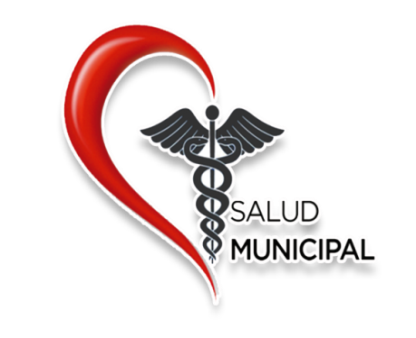 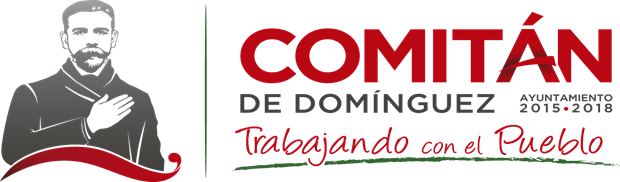 LA PARTICIPACIÓN MUNICIPAL COMO   EJE IMPULSOR DE LA SALUD PÚBLICA EN LAS MEDIDAS DE PREVENCIÓN
ESTRATEGIAS
Integración del Comité Municipal de Salud.

Reuniones con organizaciones.

Reuniones con el Comité de Salud.

Reuniones con Zona de Tolerancia.

 Reuniones con sociedades protectoras de animales.

 Reuniones con propietarios de bares y establecimientos.
H. AYUNTAMIENTO MUNICIPAL CONSTITUCIONAL
COMITÁN DE DOMÍNGUEZ CHIAPAS 2015-2018
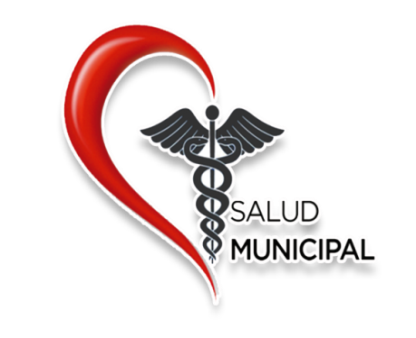 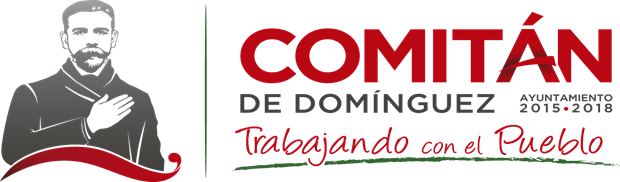 ACCIONES
Campañas de salud en barrios y comunidades.
Descacharrización, fumigación y abatización en barrios y Localidades, panteón municipal y panteón de localidades, patios limpios.
Fomento sanitario.
Fomento sanitario en establecimientos con venta de bebidas alcohólicas.
H. AYUNTAMIENTO MUNICIPAL CONSTITUCIONAL
COMITÁN DE DOMÍNGUEZ CHIAPAS 2015-2018
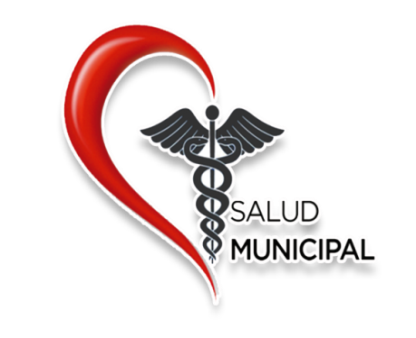 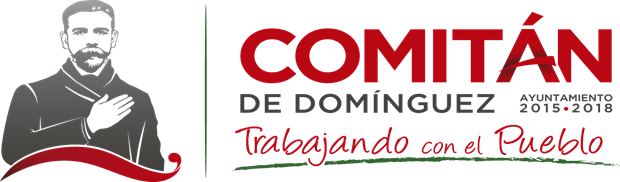 Reuniones de trabajo
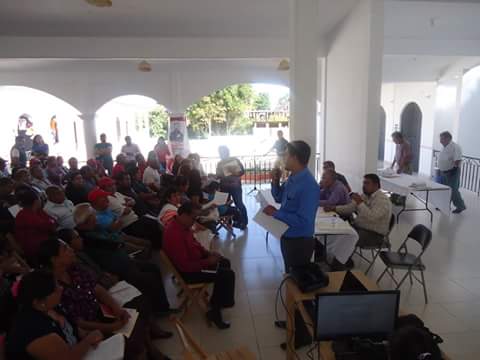 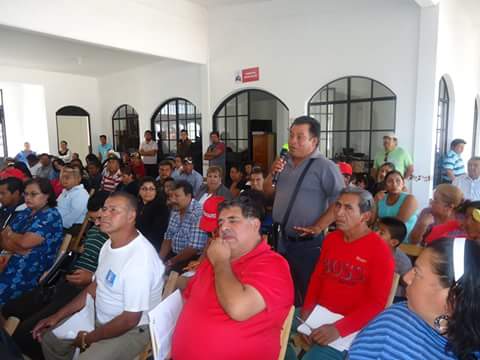 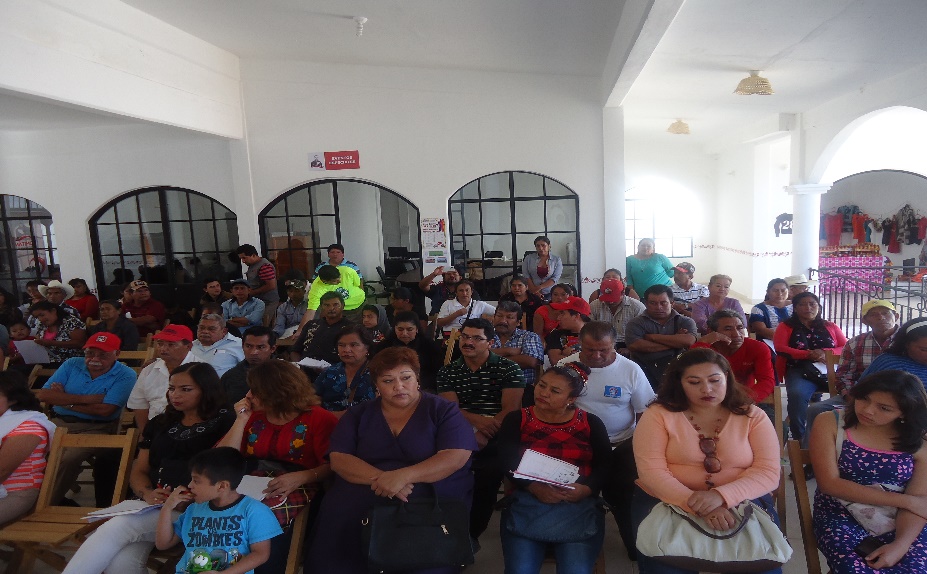 H. AYUNTAMIENTO MUNICIPAL CONSTITUCIONAL
COMITÁN DE DOMÍNGUEZ CHIAPAS 2015-2018
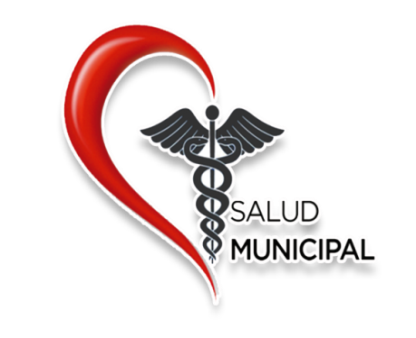 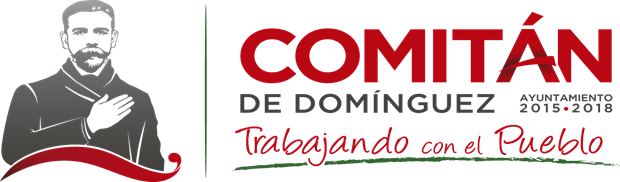 ACCIONES
Reuniones con propietarios de los bares de la zona de tolerancia.

Reuniones con representantes de albergues.

Reuniones con lideres de organizaciones.

Reuniones con propietarios de bares.

Reuniones con los lideres de la central de abastos.

Reuniones con sociedades protectoras de animales

Reuniones con propietarios de negocios de la masa y la tortilla.
H. AYUNTAMIENTO MUNICIPAL CONSTITUCIONAL
COMITÁN DE DOMÍNGUEZ CHIAPAS 2015-2018
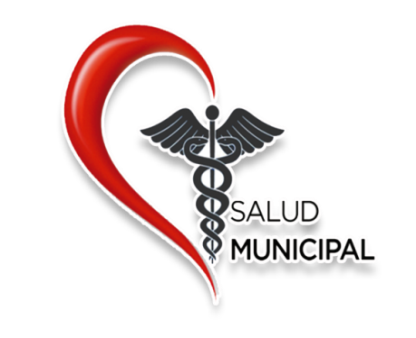 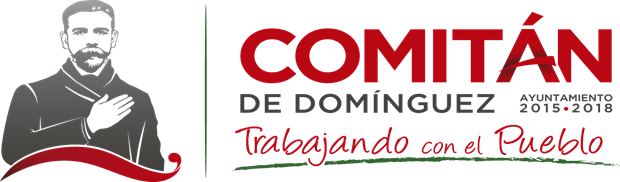 Reuniones de trabajo
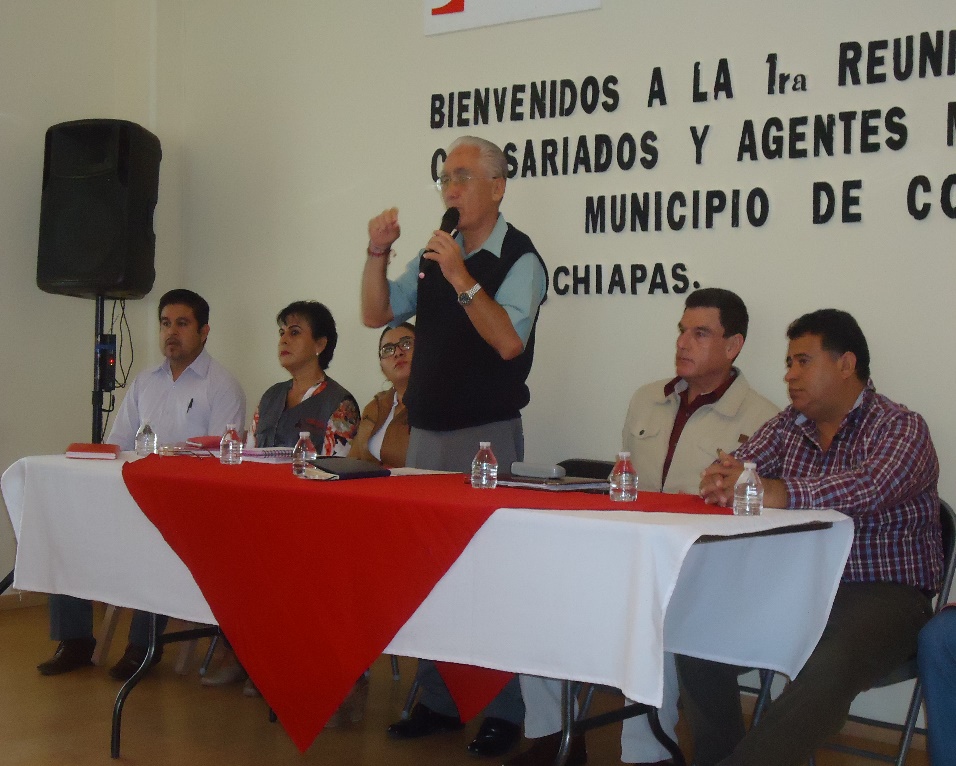 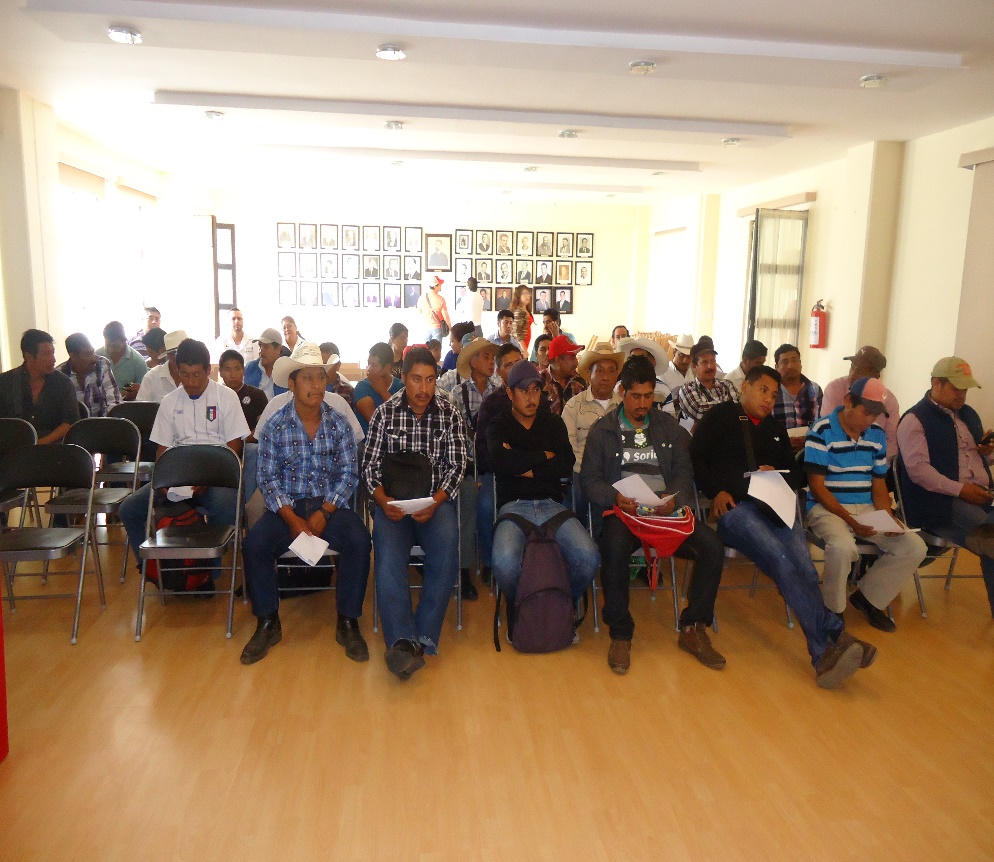 H. AYUNTAMIENTO MUNICIPAL CONSTITUCIONAL
COMITÁN DE DOMÍNGUEZ CHIAPAS 2015-2018
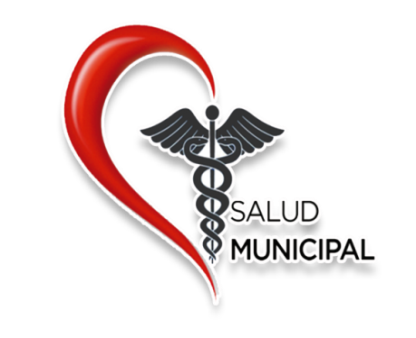 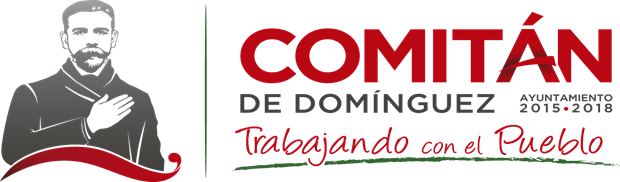 RECORRIDO DE BARRIOS
H. AYUNTAMIENTO MUNICIPAL CONSTITUCIONAL
COMITÁN DE DOMÍNGUEZ CHIAPAS 2015-2018
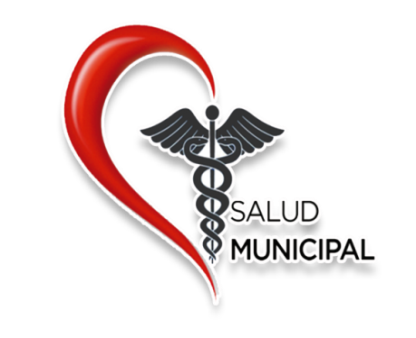 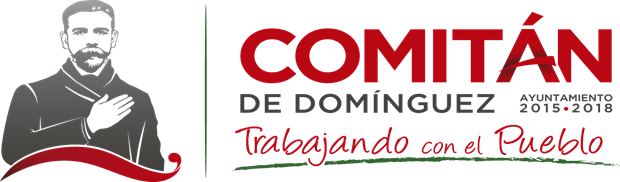 RECORRIDOS A LOS BARRIOS
BARRIOS: 
NICALOCOK.
MARIANO N RUIZ.
BELISARIO DOMÍNGUEZ.
CHICHIMA CONCEPCIÓN.
CRISTÓBAL COLON.
CHICHIMA PARAÍSO.
LINDA VISTA.
CUMPATA.
YALCHIVOL.
JERUSALÉN.
LA CIÉNEGA.
ALBERGES:
VINO CELESTEAL.
UN CAMINO HACIA LA LUZ.
VINO CELESTEAL II.
GRUPO JOVENES NUEVO AMANECER.
SINSAHAN.
H. AYUNTAMIENTO MUNICIPAL CONSTITUCIONAL
COMITÁN DE DOMÍNGUEZ CHIAPAS 2015-2018
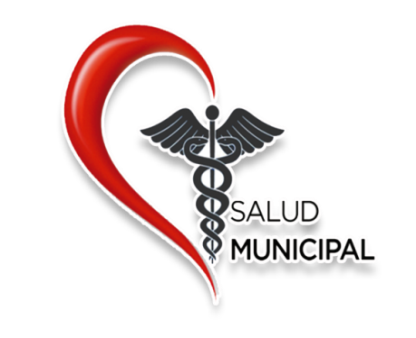 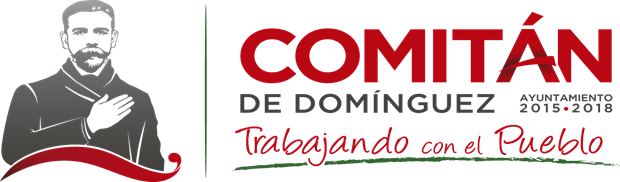 ACCIONES REALIZADAS
H. AYUNTAMIENTO MUNICIPAL CONSTITUCIONAL
COMITÁN DE DOMÍNGUEZ CHIAPAS 2015-2018
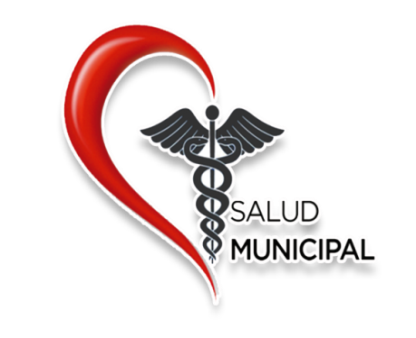 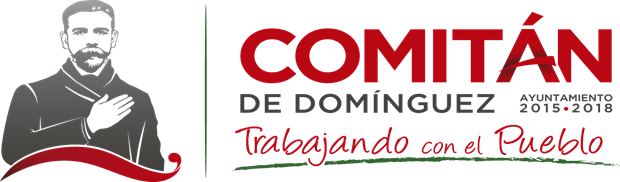 ACCIONES REALIZADAS
DENUNCIAS ATENDIDAS.
NOTIFICACIONES ENTREGADAS.
LOCALIDADES VISITADAS CON MONITOREO DE COLORO.
BARRIOS DE COMITÁN VISITADOS.
H. AYUNTAMIENTO MUNICIPAL CONSTITUCIONAL
COMITÁN DE DOMÍNGUEZ CHIAPAS 2015-2018
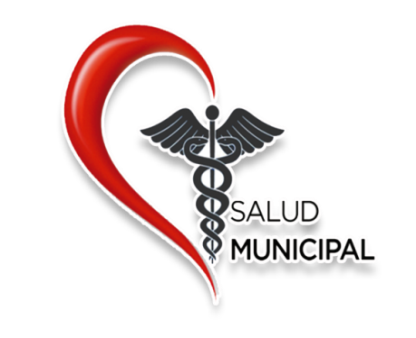 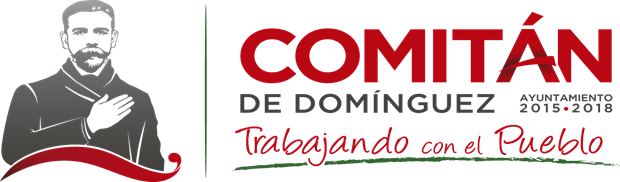 LOCALIDADES VISITADAS CON MONITOREO DE COLORO
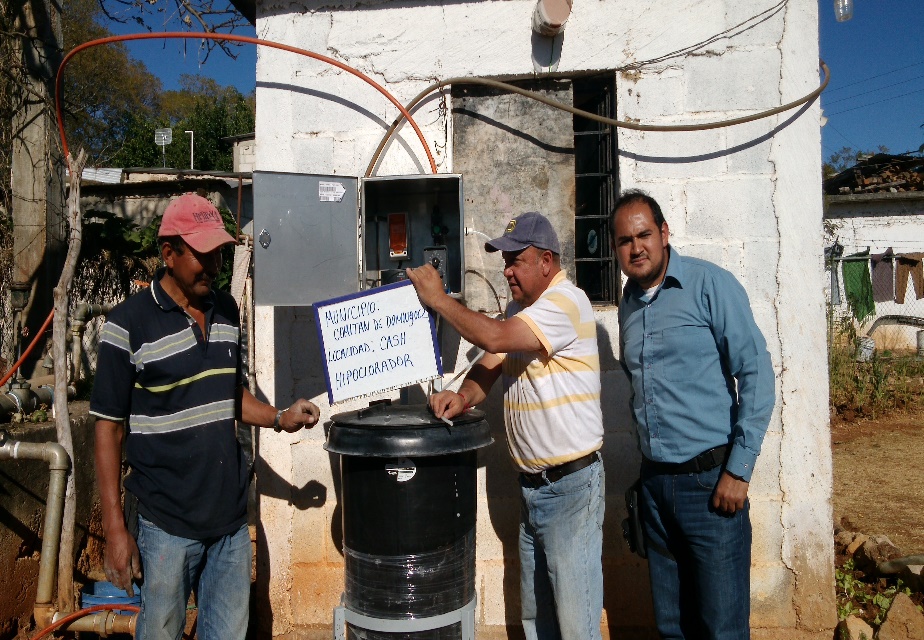 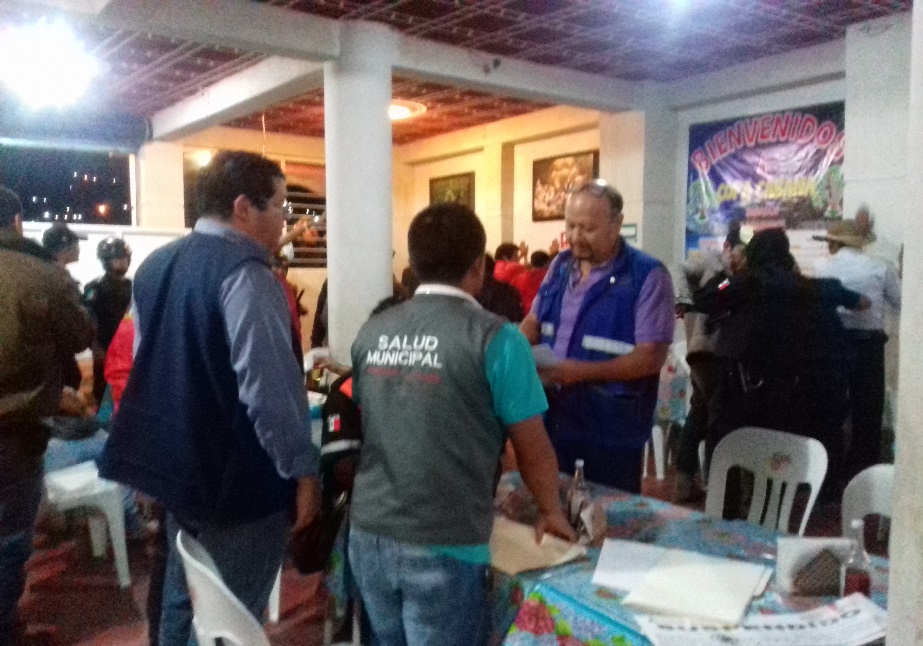 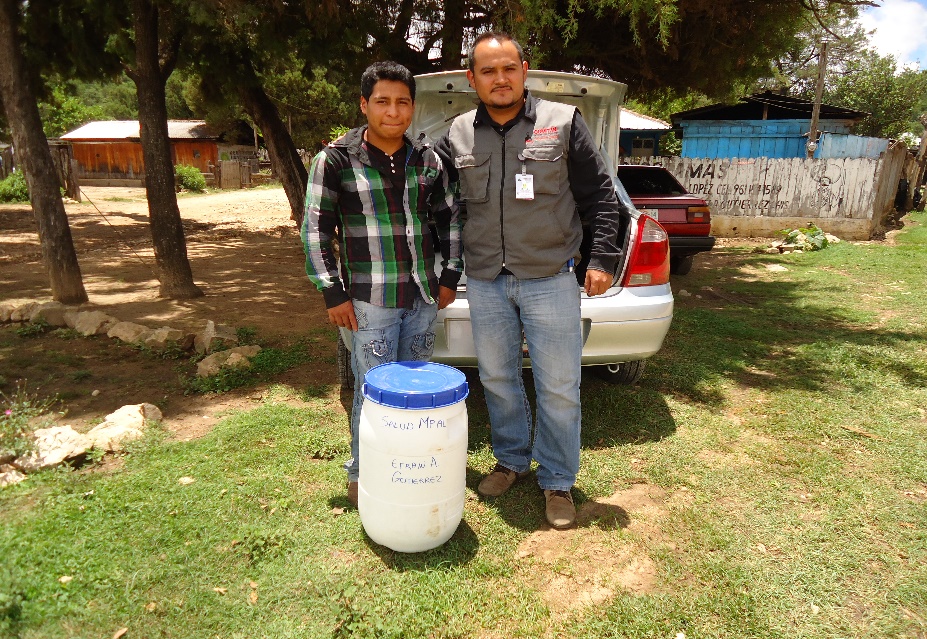 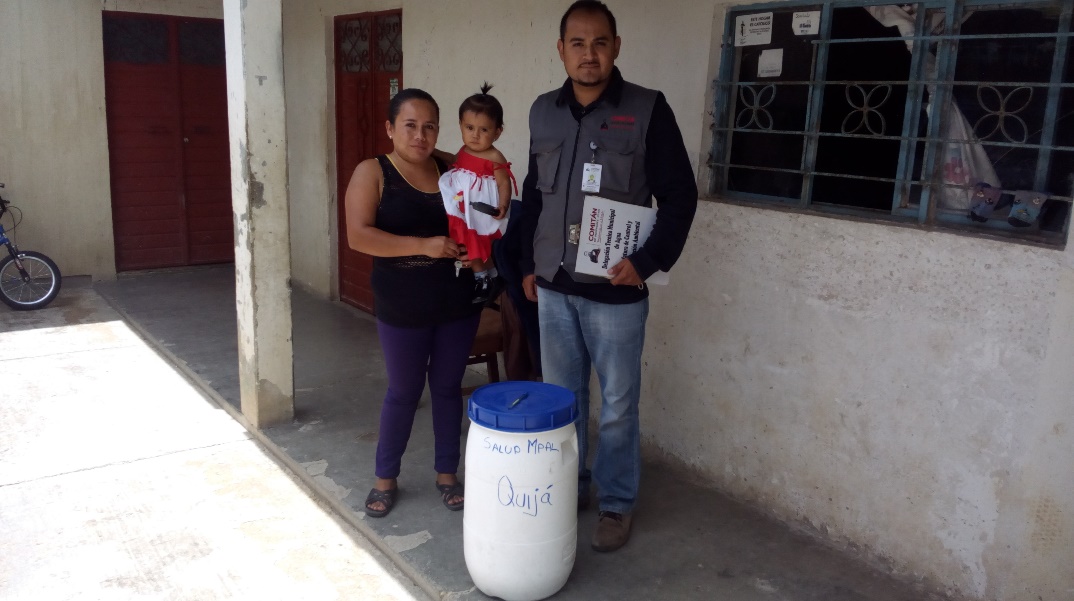 H. AYUNTAMIENTO MUNICIPAL CONSTITUCIONAL
COMITÁN DE DOMÍNGUEZ CHIAPAS 2015-2018
|
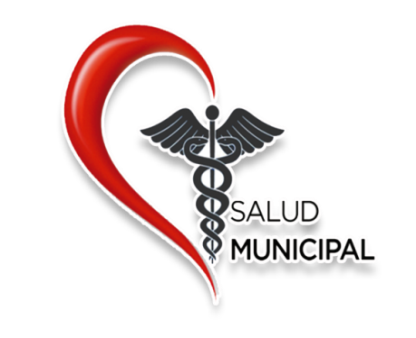 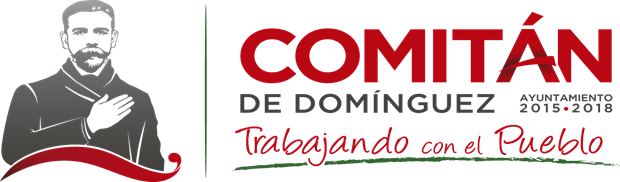 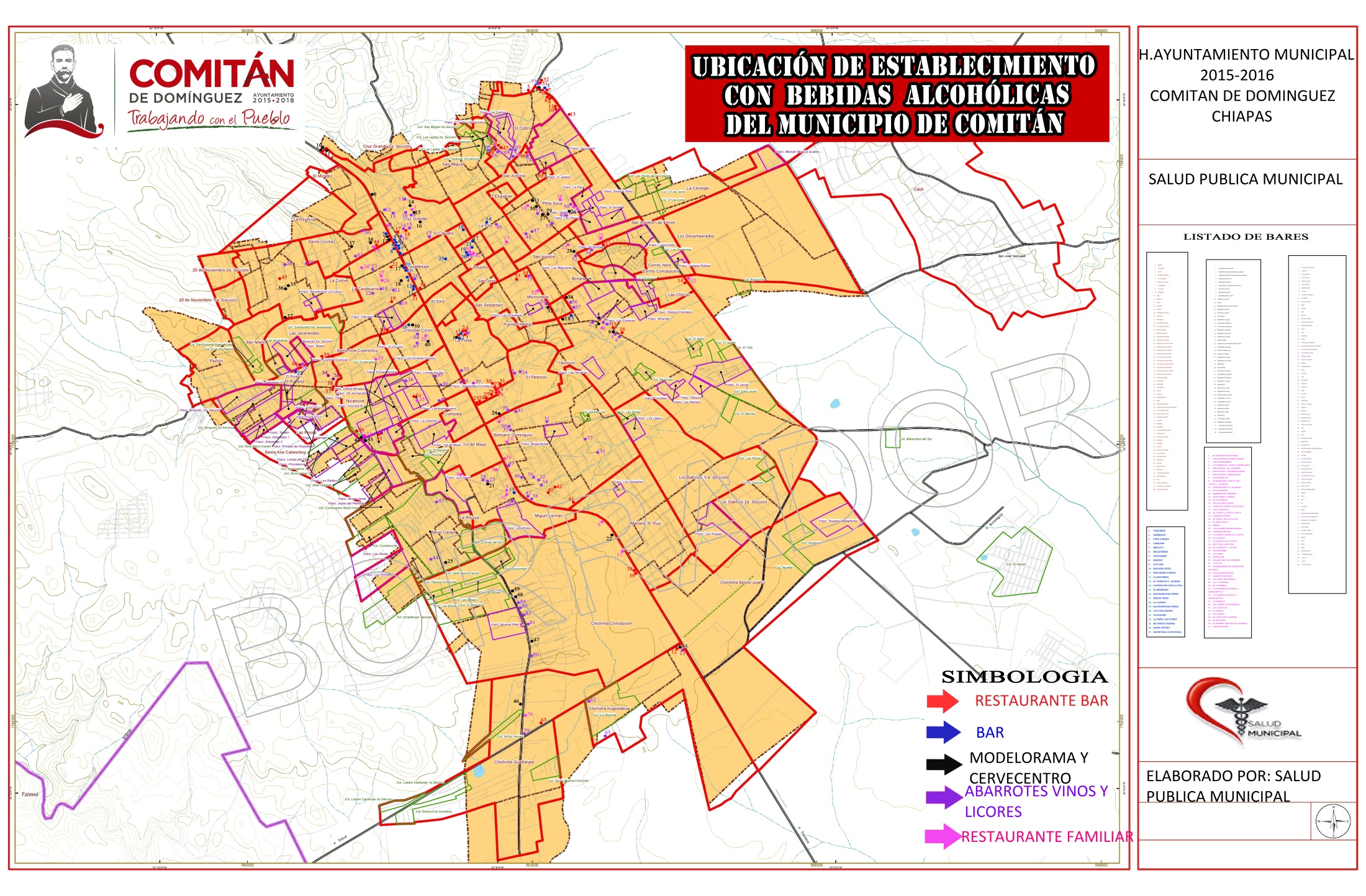 H. AYUNTAMIENTO MUNICIPAL CONSTITUCIONAL
COMITÁN DE DOMÍNGUEZ CHIAPAS 2015-2018
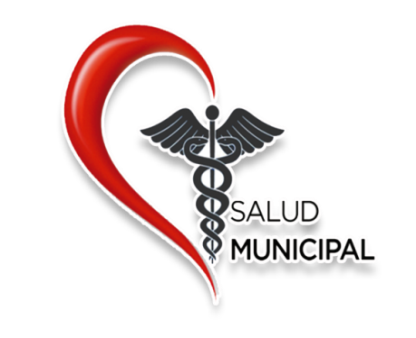 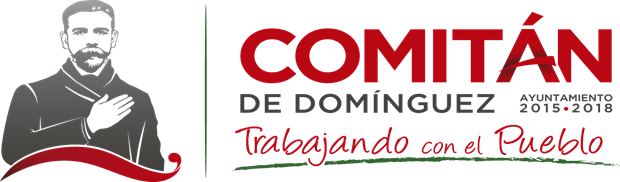 OPERATIVOS
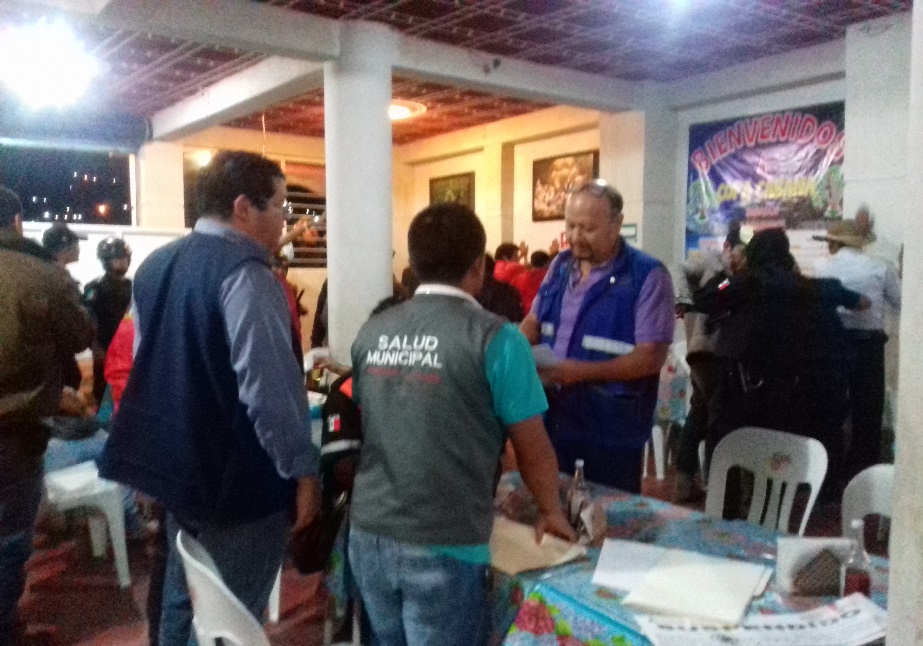 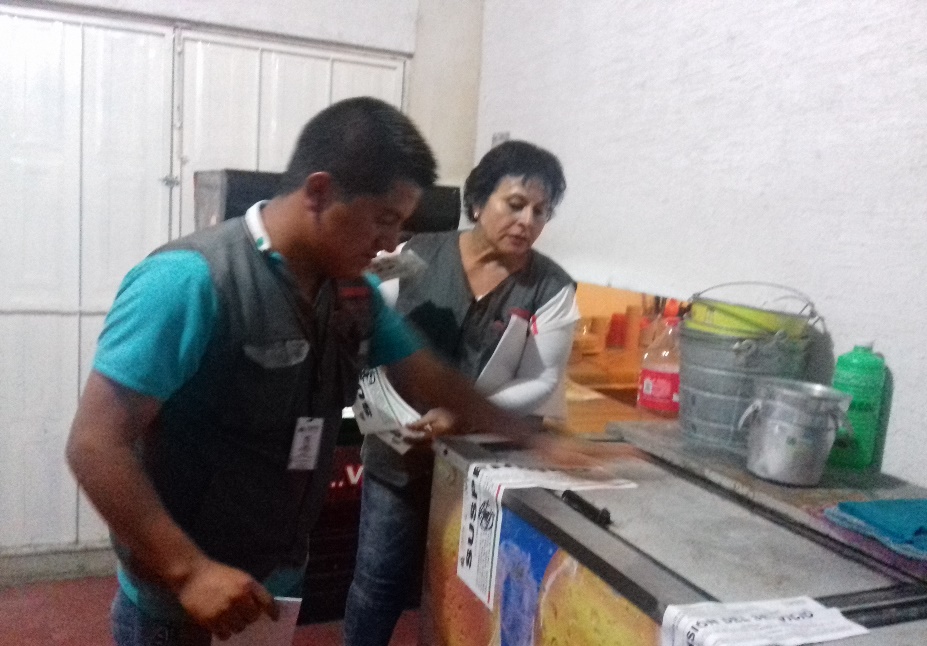 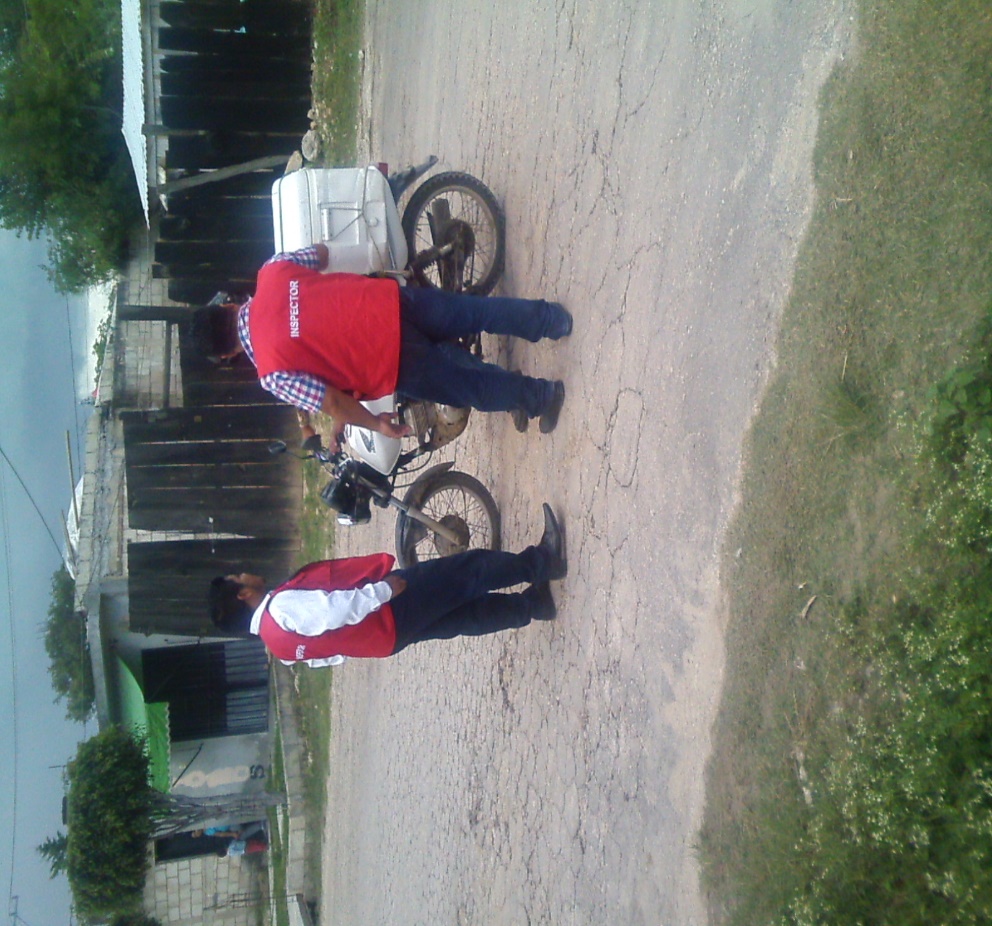 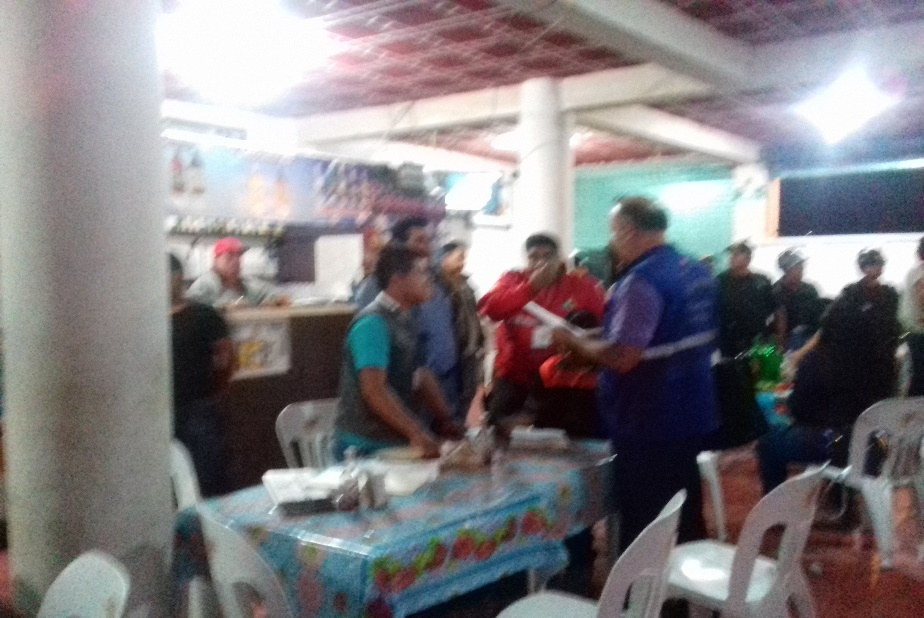 H. AYUNTAMIENTO MUNICIPAL CONSTITUCIONAL
COMITÁN DE DOMÍNGUEZ CHIAPAS 2015-2018
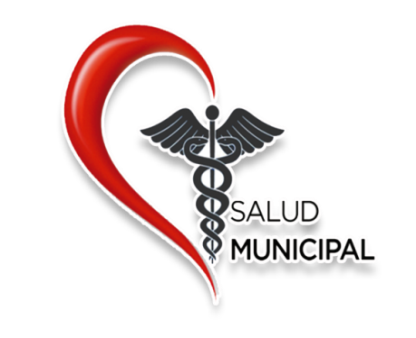 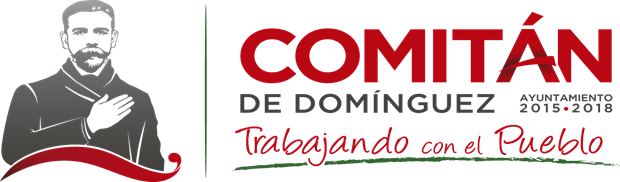 ACCIONES
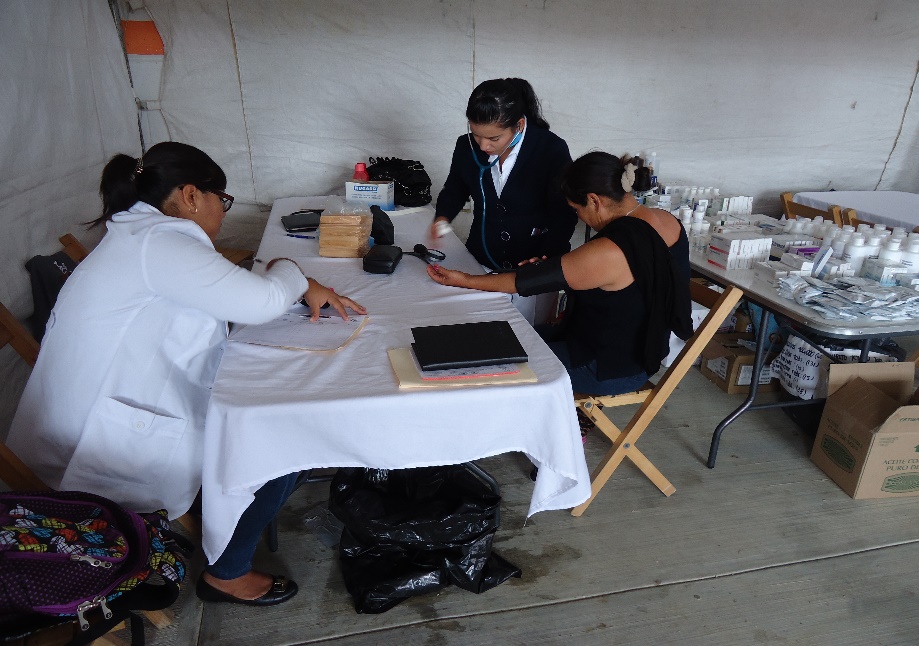 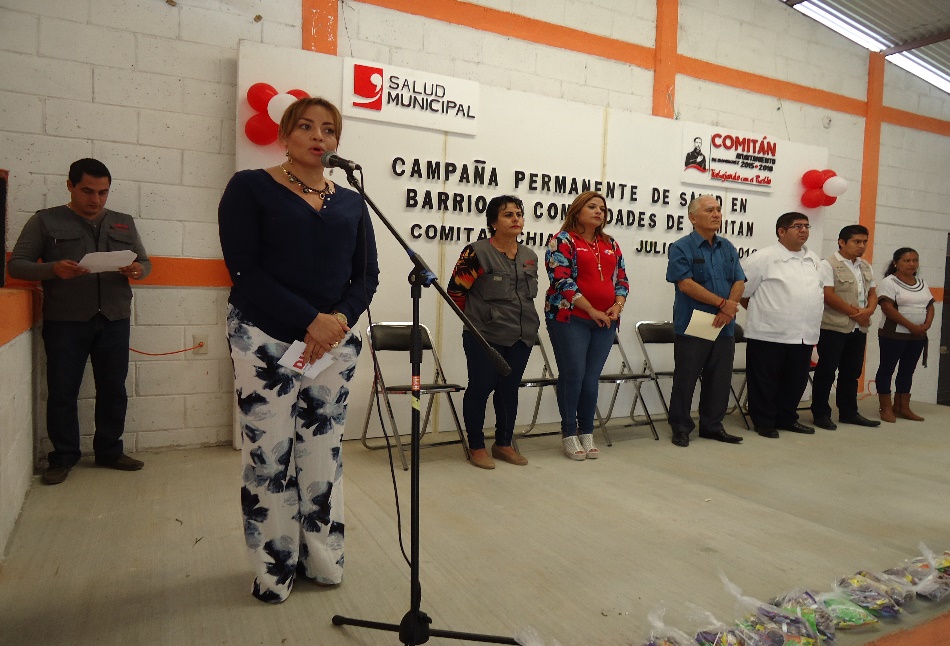 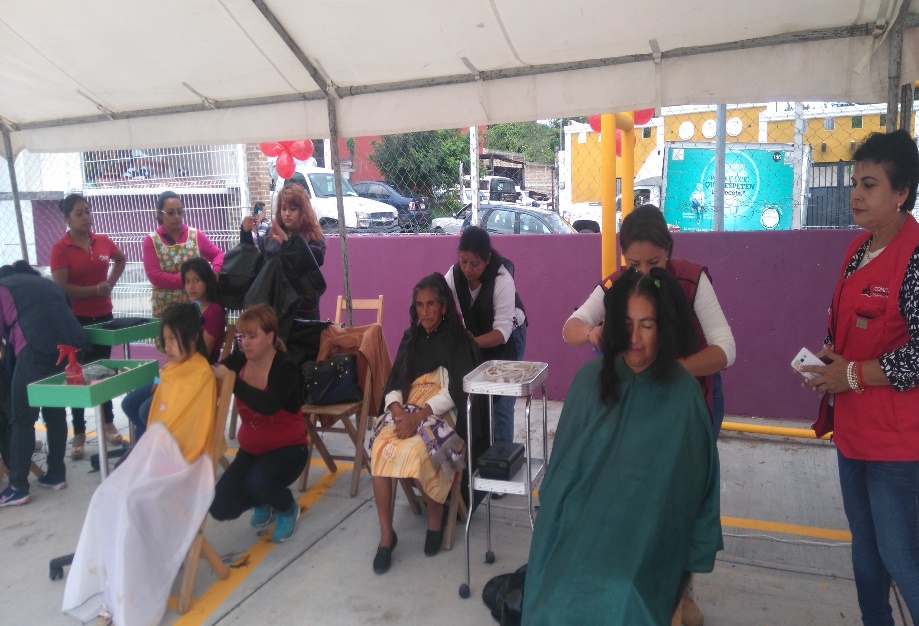 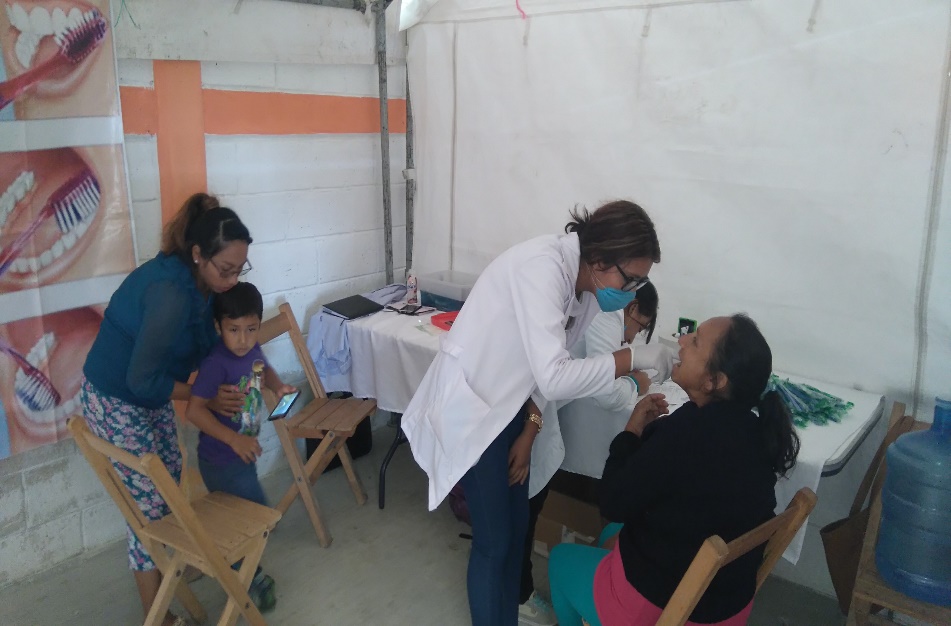 H. AYUNTAMIENTO MUNICIPAL CONSTITUCIONAL
COMITÁN DE DOMÍNGUEZ CHIAPAS 2015-2018
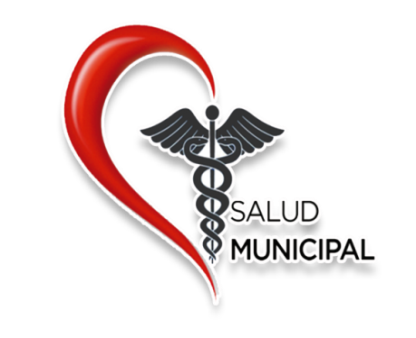 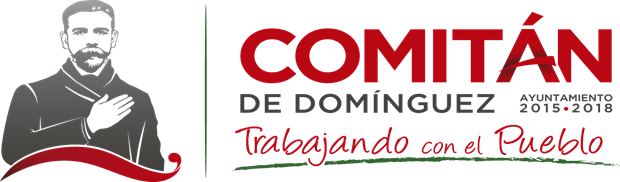 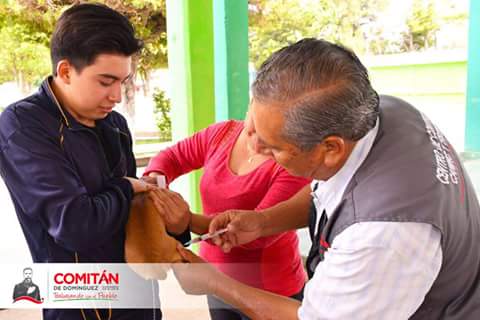 ATENCIONES
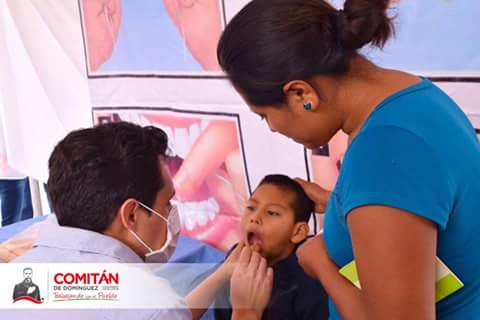 H. AYUNTAMIENTO MUNICIPAL CONSTITUCIONAL
COMITÁN DE DOMÍNGUEZ CHIAPAS 2015-2018
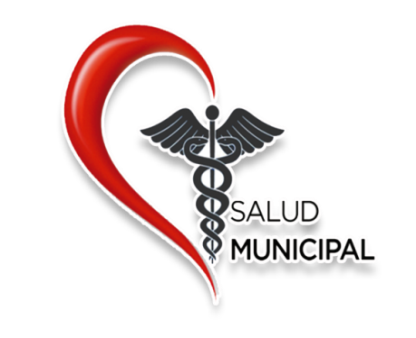 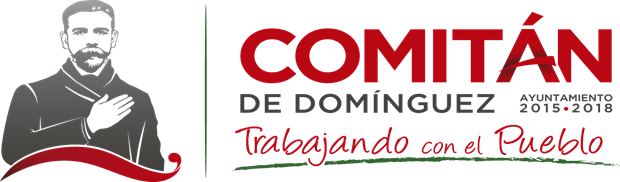 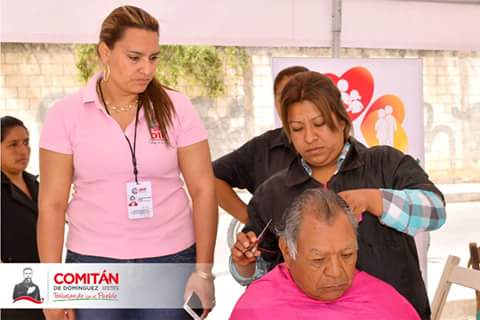 SOLICITUDES
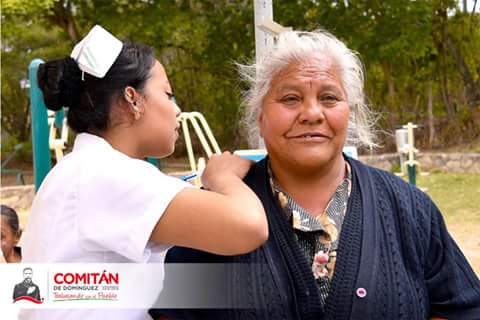 H. AYUNTAMIENTO MUNICIPAL CONSTITUCIONAL
COMITÁN DE DOMÍNGUEZ CHIAPAS 2015-2018
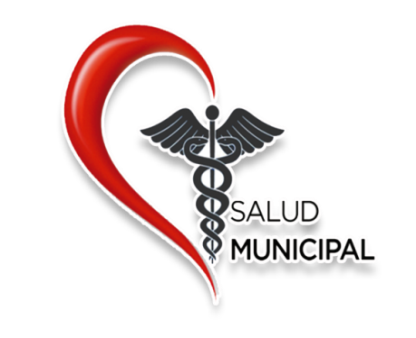 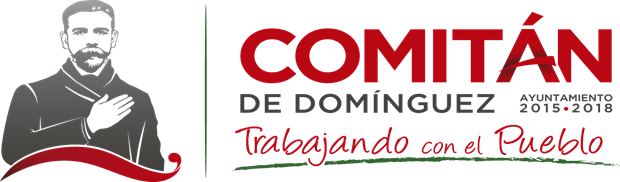 Descacharrizacion  y fumigaciones
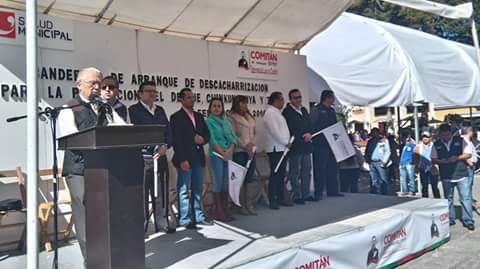 H. AYUNTAMIENTO MUNICIPAL CONSTITUCIONAL
COMITÁN DE DOMÍNGUEZ CHIAPAS 2015-2018
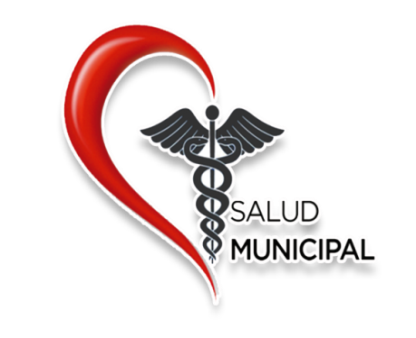 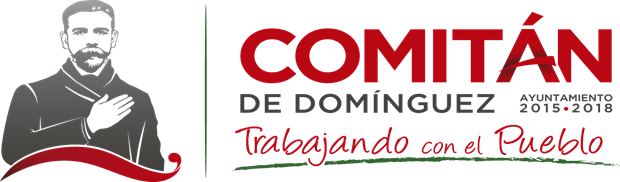 ARRANQUE DESCACHARRIZACION
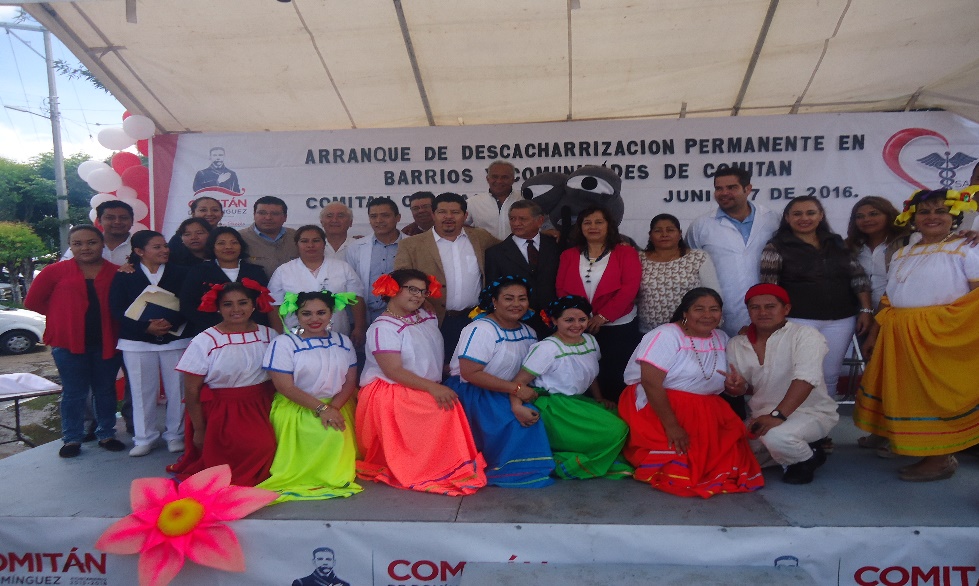 H. AYUNTAMIENTO MUNICIPAL CONSTITUCIONAL
COMITÁN DE DOMÍNGUEZ CHIAPAS 2015-2018
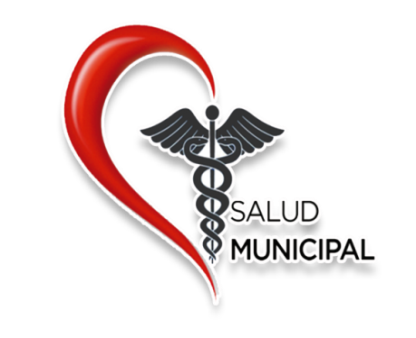 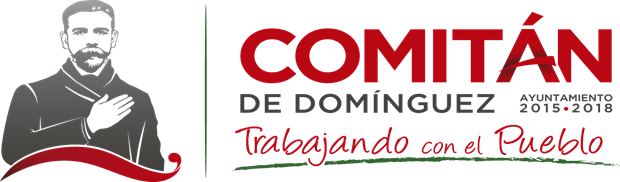 DESCACHARRIZACION EN MERCADOS
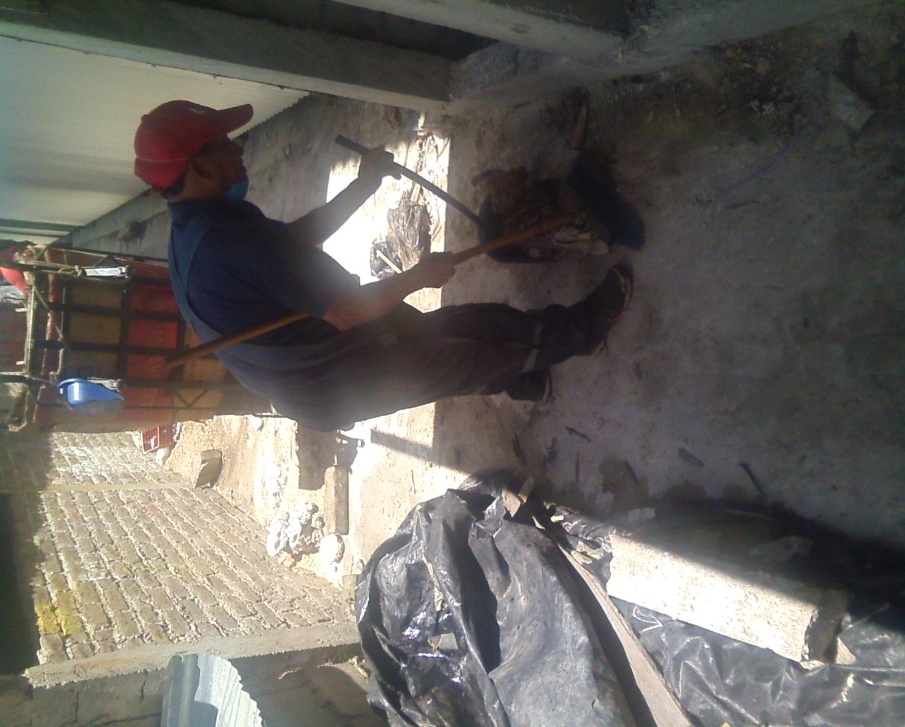 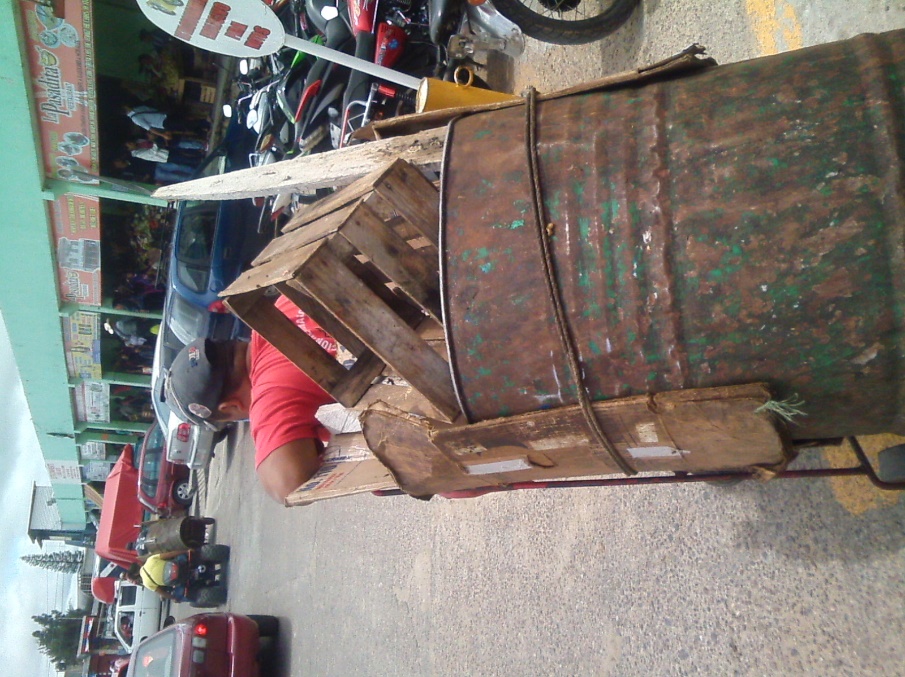 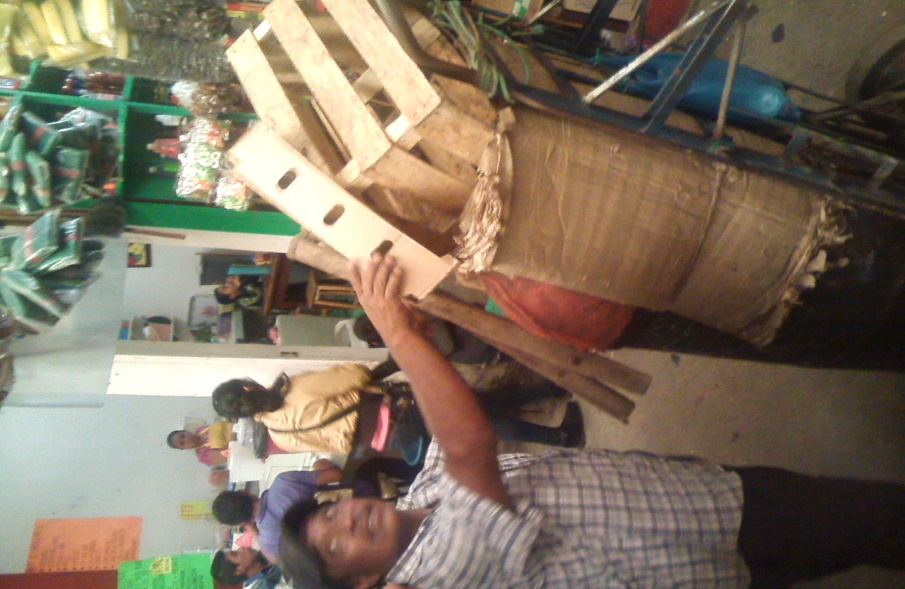 H. AYUNTAMIENTO MUNICIPAL CONSTITUCIONAL
COMITÁN DE DOMÍNGUEZ CHIAPAS 2015-2018
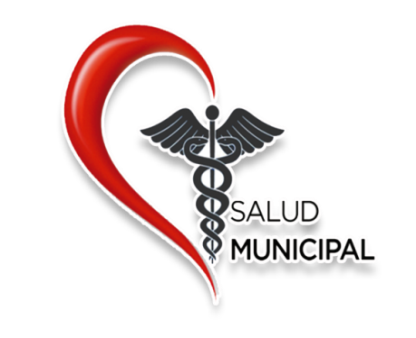 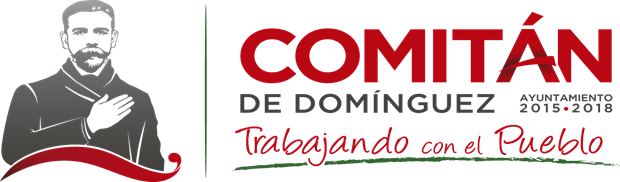 DESCACHARRIZACION EN PANTEONES
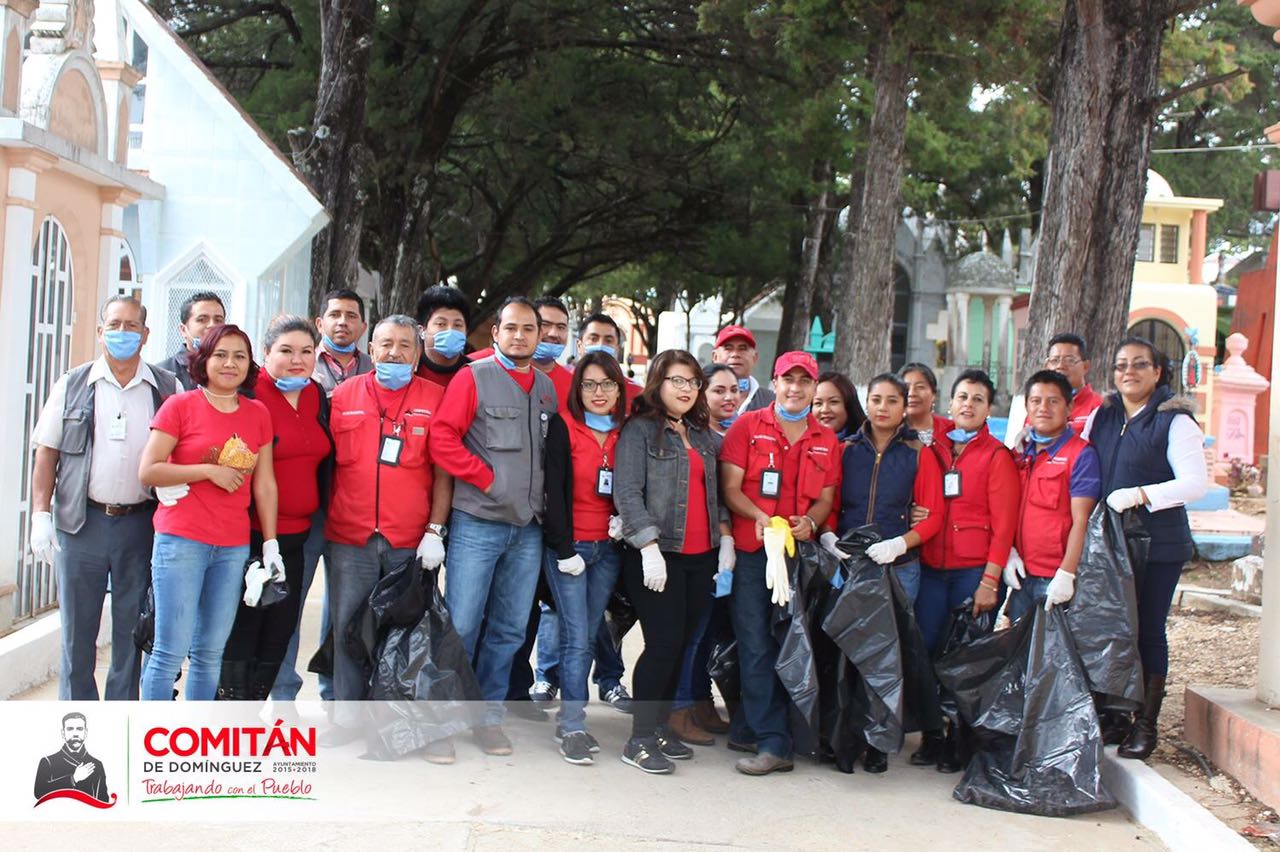 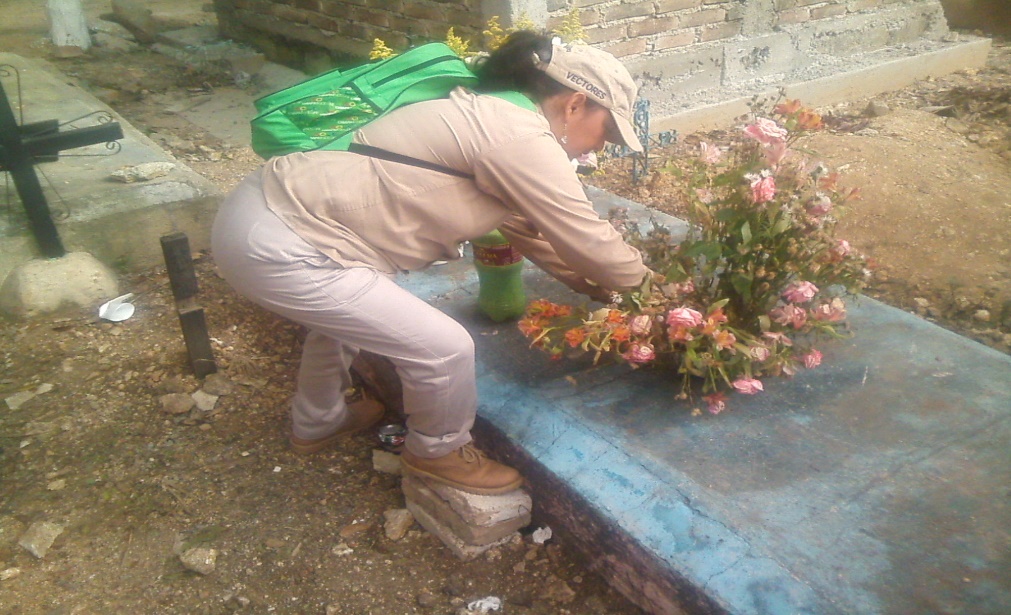 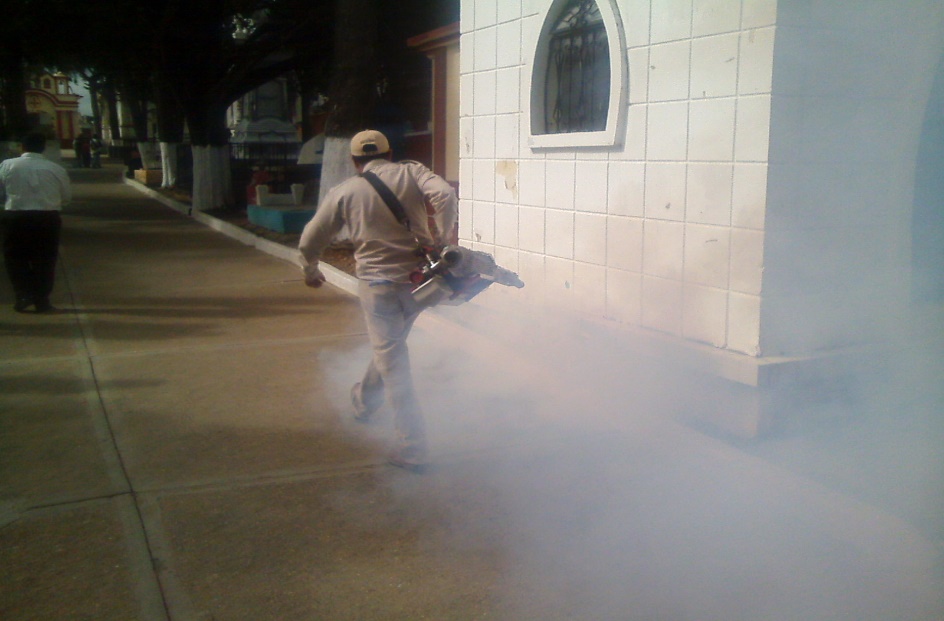 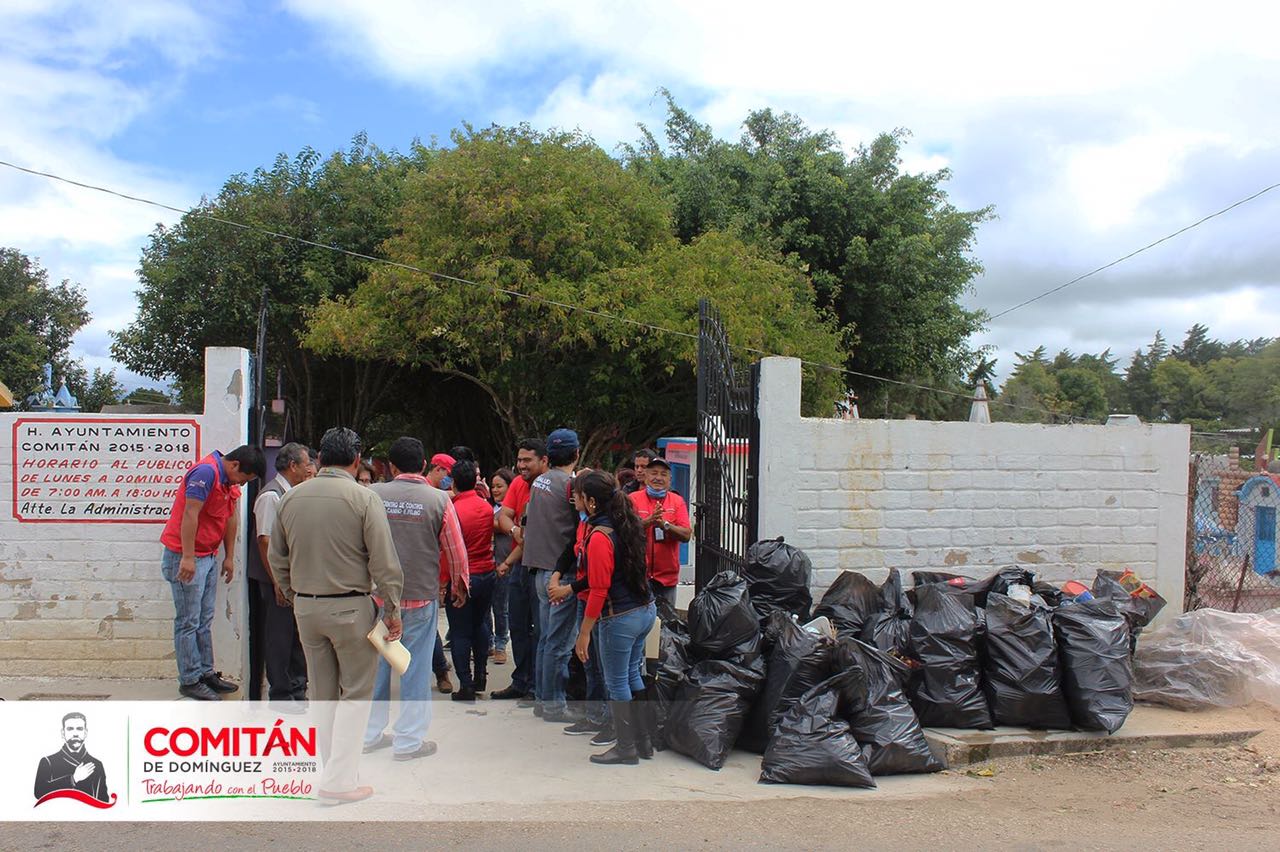 H. AYUNTAMIENTO MUNICIPAL CONSTITUCIONAL
COMITÁN DE DOMÍNGUEZ CHIAPAS 2015-2018
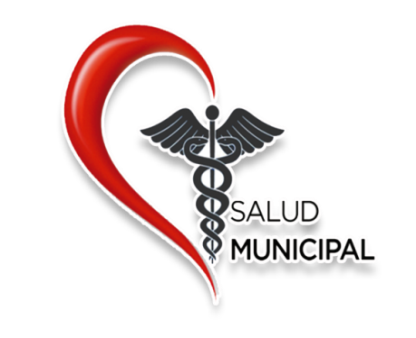 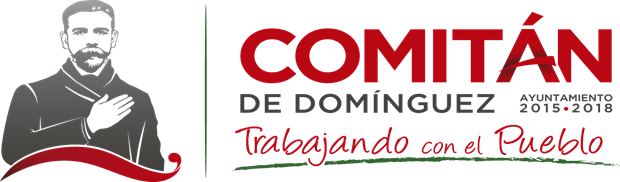 DESCACHARRIZACION
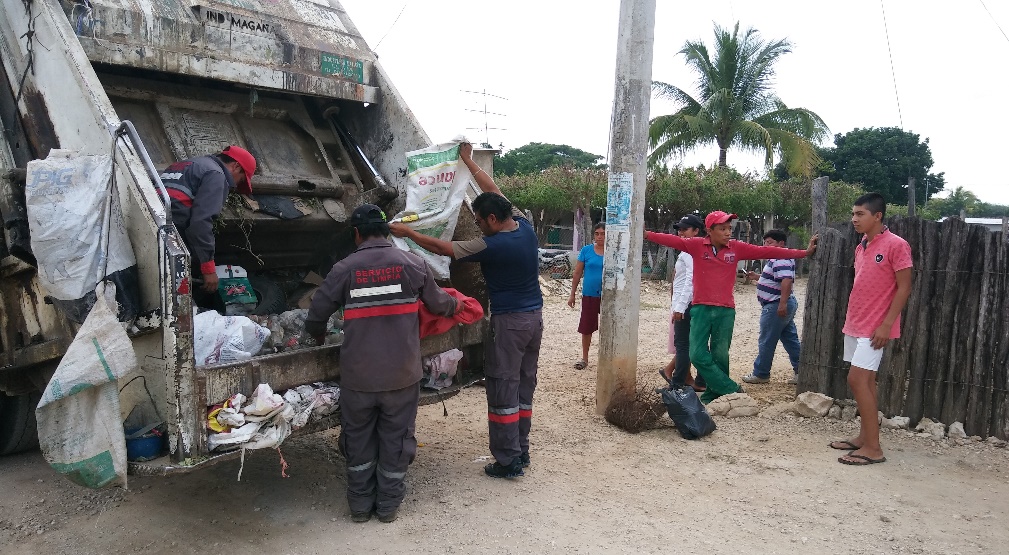 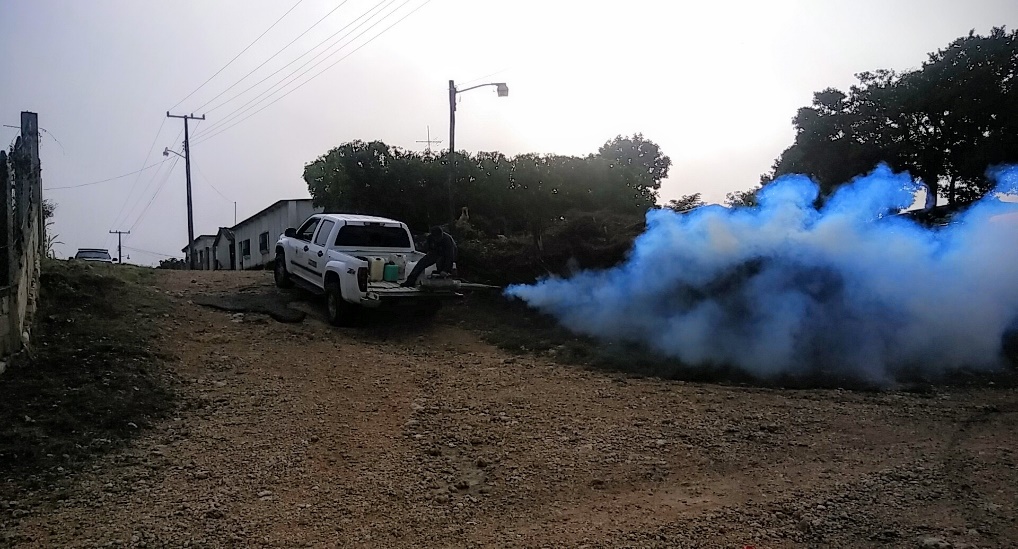 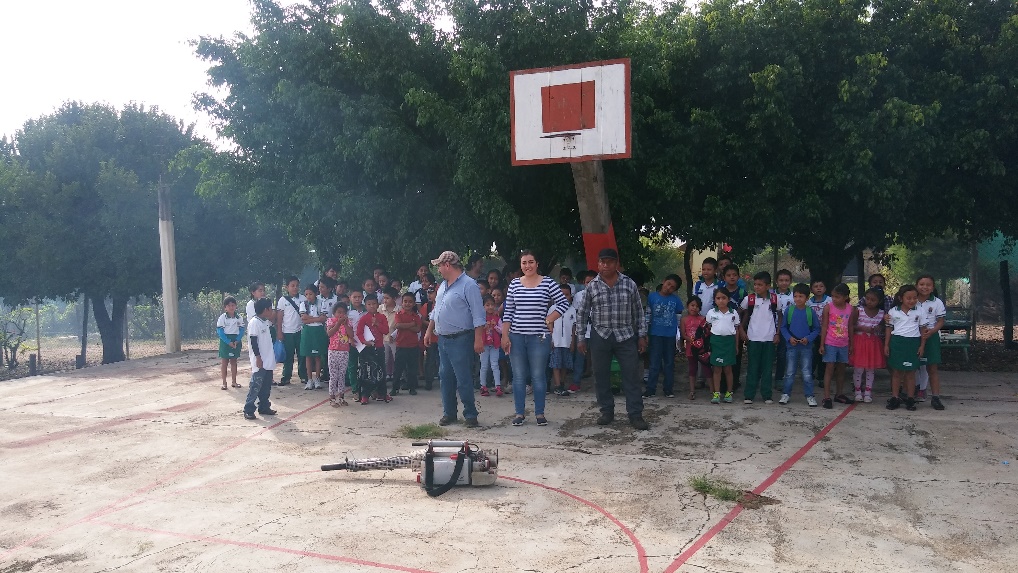 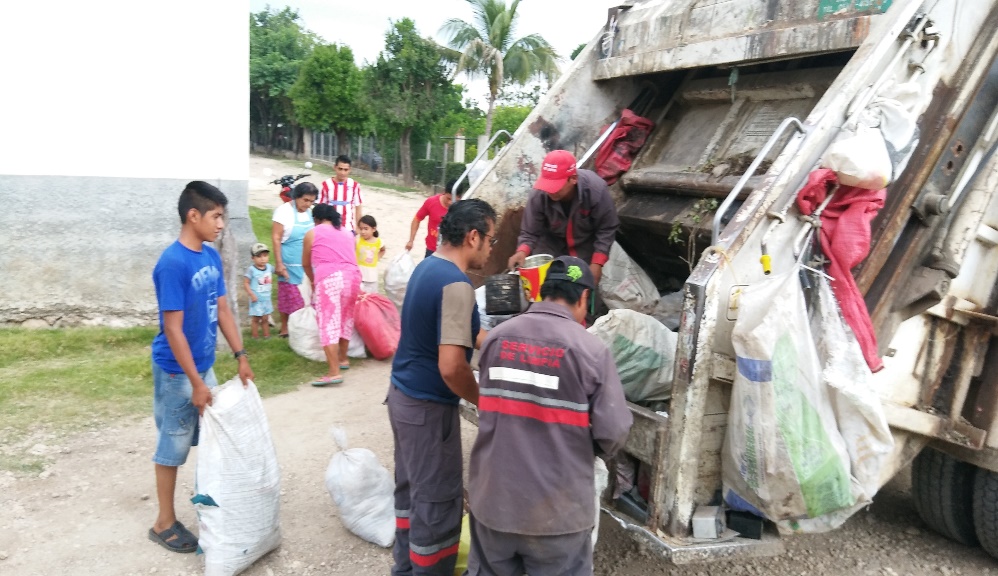 H. AYUNTAMIENTO MUNICIPAL CONSTITUCIONAL
COMITÁN DE DOMÍNGUEZ CHIAPAS 2015-2018
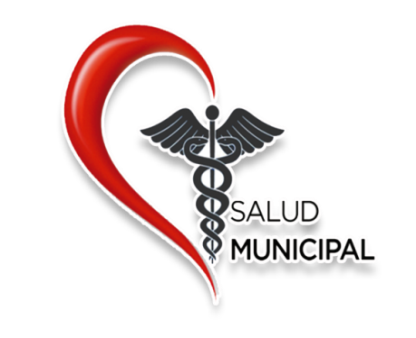 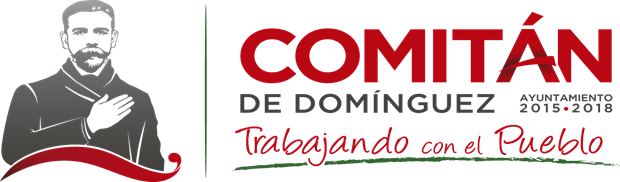 CAMPAÑAS MÉDICAS
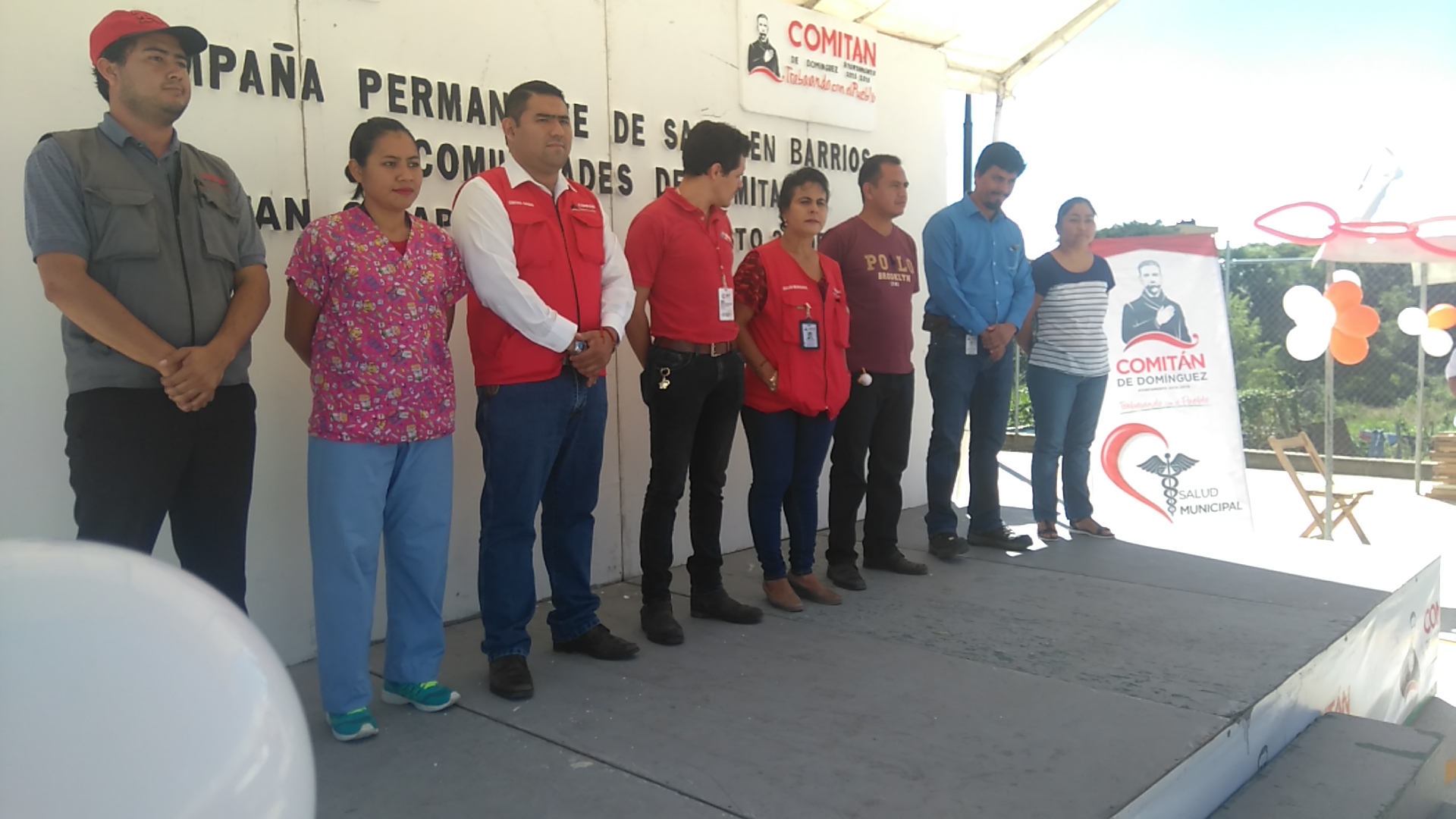 H. AYUNTAMIENTO MUNICIPAL CONSTITUCIONAL
COMITÁN DE DOMÍNGUEZ CHIAPAS 2015-2018
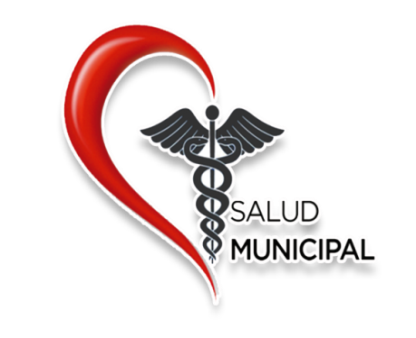 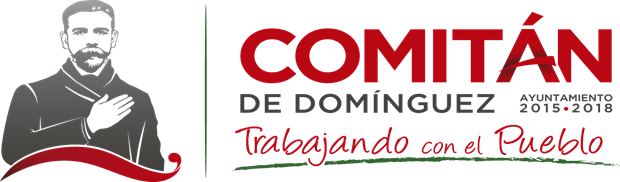 Barrios y localidades beneficiados
BARRIOS:
GUADALUPE CONCEPCIÓN.
GUADALUPE CHICHIMA.
LOS MAGUEYES.
EL XXV.
BELISARIO DOMÍNGUEZ 1ª SECCIÓN.
EL CEDRO.
LOCALIDADES:
FRANCISCO J. MUJICA.
CORRALA.
JUSNAJAB LA LAGUNA.
SAN RAFAEL JOCOM.
LOS RIEGOS.
SAN CARALAMPIO SAPUGANA.
EL PRADO.
RANCHERÍAS:
SAN FRANCISCO EL RINCÓN.
SEÑOR DEL POZO.
BUENA VISTA GRACIAS A DIOS.
MERCADO:
CENTRAL DE ABASTO.
ALBERGES:
VINO CELESTIAL. 
UN CAMINO HACIA LA LUZ.
H. AYUNTAMIENTO MUNICIPAL CONSTITUCIONAL
COMITÁN DE DOMÍNGUEZ CHIAPAS 2015-2018
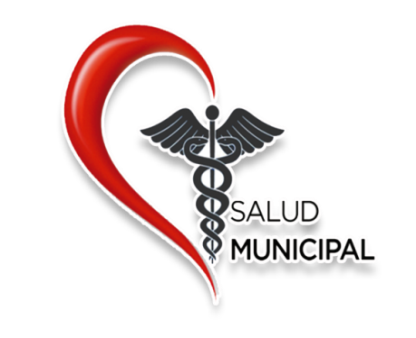 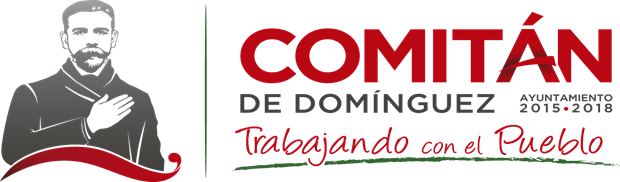 PLATICA DE PEDICULOSIS
H. AYUNTAMIENTO MUNICIPAL CONSTITUCIONAL
COMITÁN DE DOMÍNGUEZ CHIAPAS 2015-2018
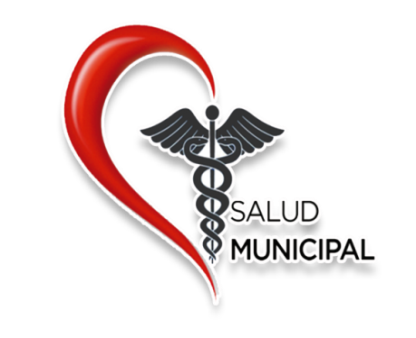 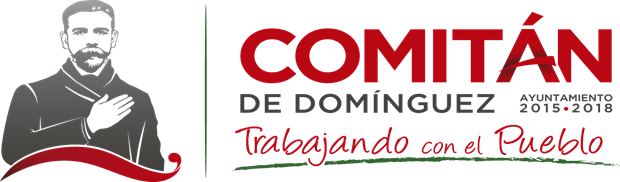 CONSULTAS REALIZADAS EN LA ZONA DE TOLERANCIA
H. AYUNTAMIENTO MUNICIPAL CONSTITUCIONAL
COMITÁN DE DOMÍNGUEZ CHIAPAS 2015-2018
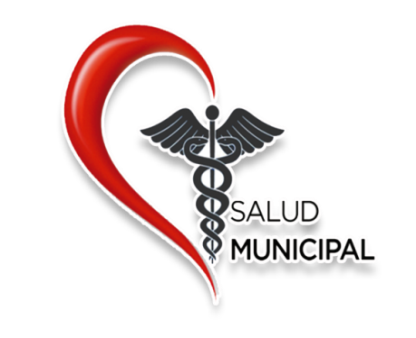 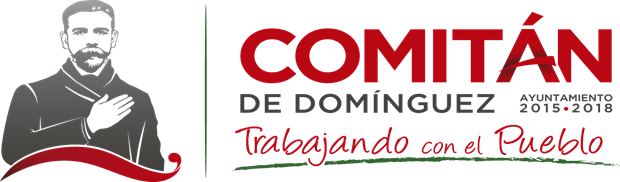 REUNION DE LA ZONA DE TOLERANCIA
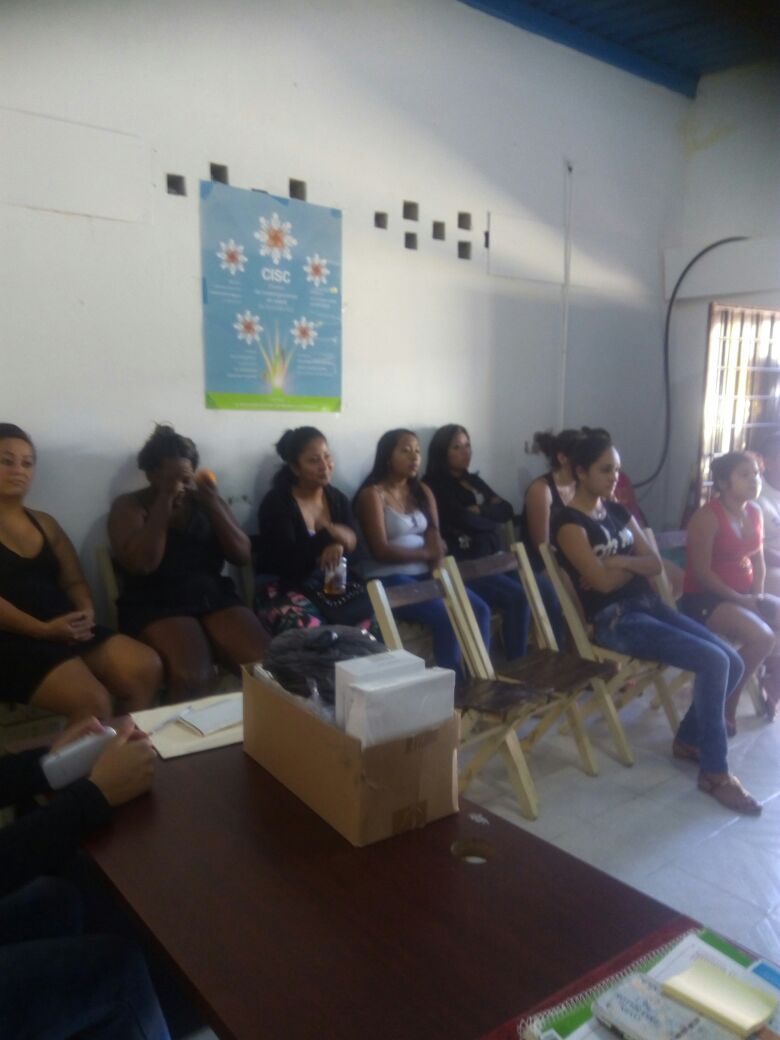 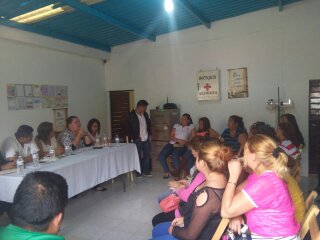 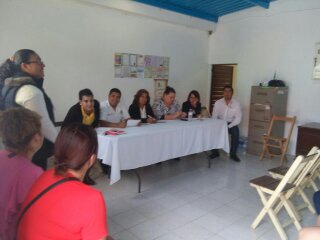 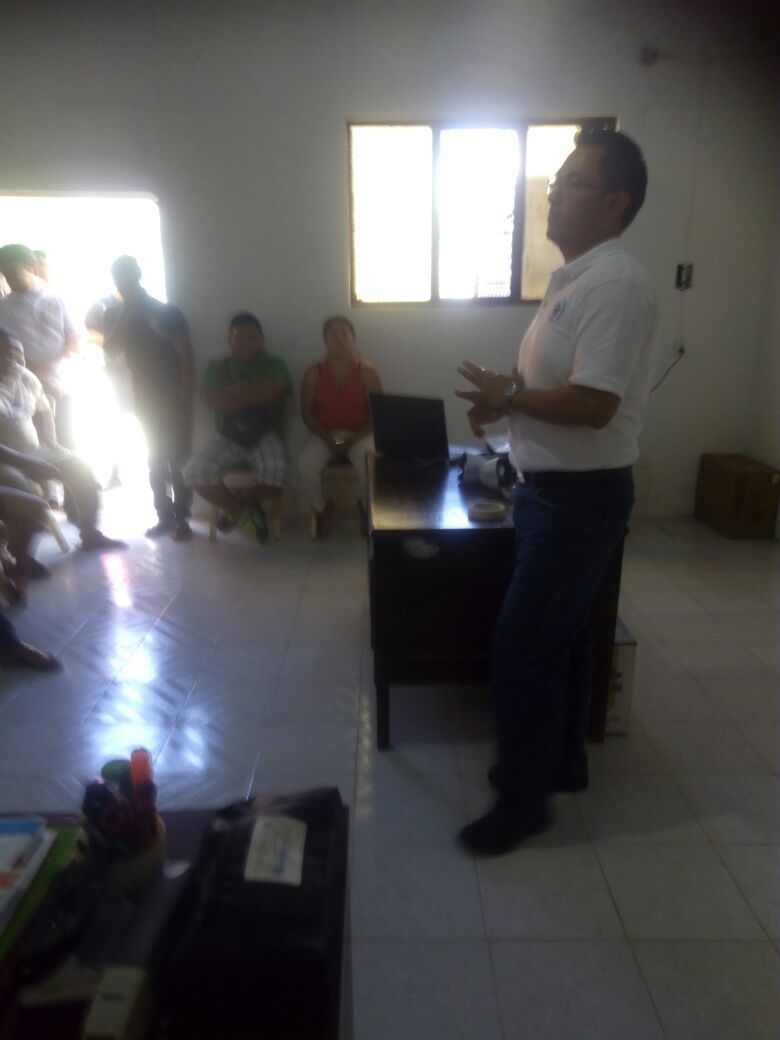 H. AYUNTAMIENTO MUNICIPAL CONSTITUCIONAL
COMITÁN DE DOMÍNGUEZ CHIAPAS 2015-2018
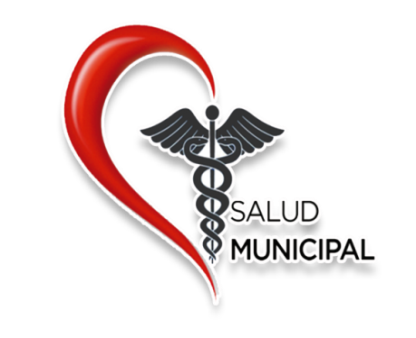 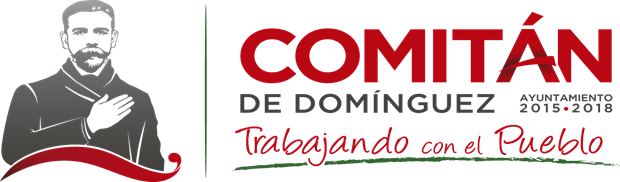 VERIFICACIONES
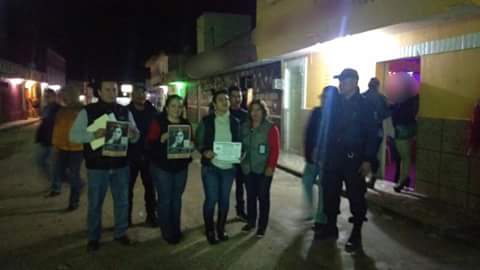 H. AYUNTAMIENTO MUNICIPAL CONSTITUCIONAL
COMITÁN DE DOMÍNGUEZ CHIAPAS 2015-2018
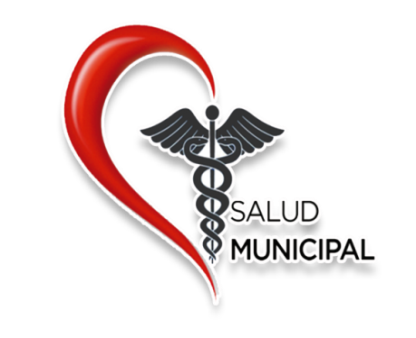 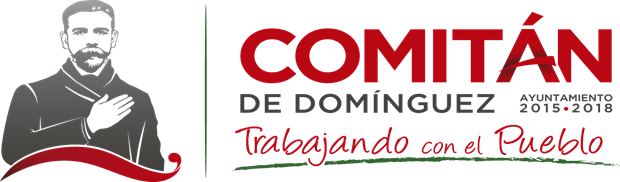 PLATICAS INFORMATIVAS
ALBERGES Y ESCUELAS Platica “Prevención de Adicciones”
ESCUELAS ”Pediculosis”
ALBERGES Alcoholismo
“Prevención de recaídas”
PUBLICO EN GENERAL FERIA DE LA SALUD de la información con módulos de Salud Municipal, CENTRA Comitán, Equidad de genero
ALBERGES “Manejo de Emociones y Sentimientos”
ALBERGES Y ESCUELAS Atención Psicológica al público
ALBERGES Capacitación de acuerdo a la NORMA OFICIAL MEXICANA 028
H. AYUNTAMIENTO MUNICIPAL CONSTITUCIONAL
COMITÁN DE DOMÍNGUEZ CHIAPAS 2015-2018
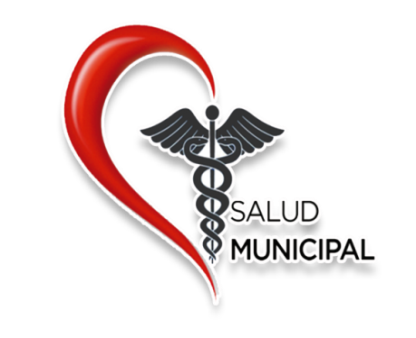 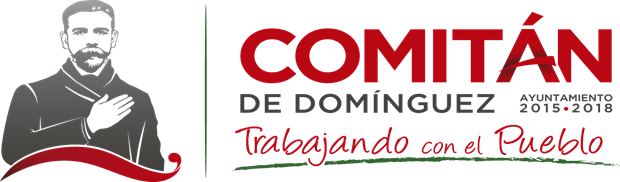 CAMPAÑA MEDICA
H. AYUNTAMIENTO MUNICIPAL CONSTITUCIONAL
COMITÁN DE DOMÍNGUEZ CHIAPAS 2015-2018
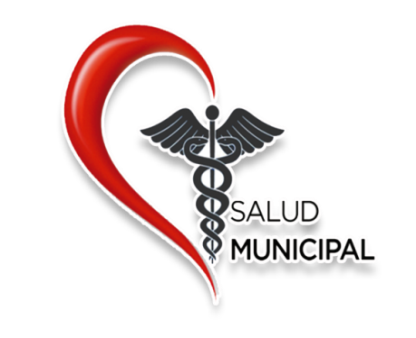 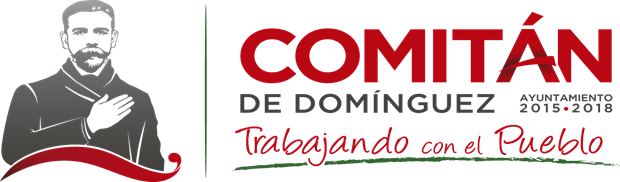 CAMPAÑA MEDICA
H. AYUNTAMIENTO MUNICIPAL CONSTITUCIONAL
COMITÁN DE DOMÍNGUEZ CHIAPAS 2015-2018
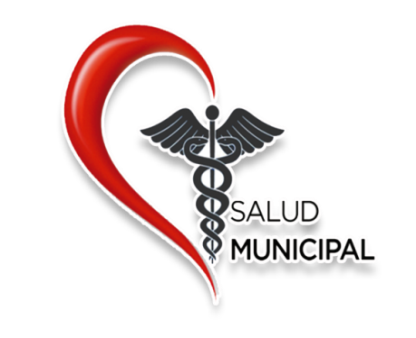 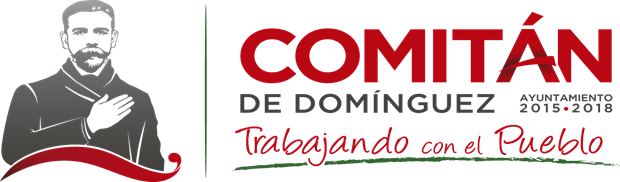 CAPACITACION
A ALBERGUES
H. AYUNTAMIENTO MUNICIPAL CONSTITUCIONAL
COMITÁN DE DOMÍNGUEZ CHIAPAS 2015-2018
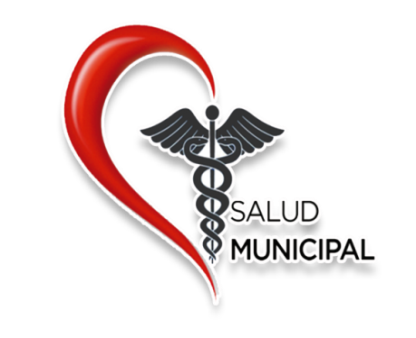 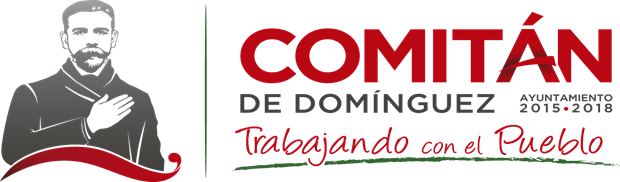 CAMPAÑA MEDICA
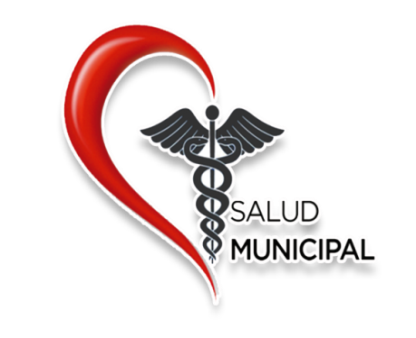 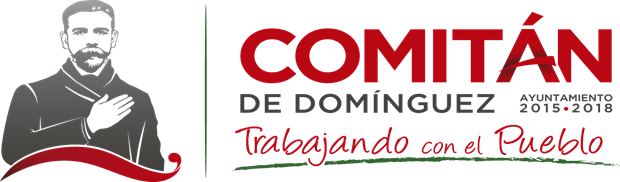 CAMPAÑA MEDICA
BARRIO LOS CIPRECES
H. AYUNTAMIENTO MUNICIPAL CONSTITUCIONAL
COMITÁN DE DOMÍNGUEZ CHIAPAS 2015-2018
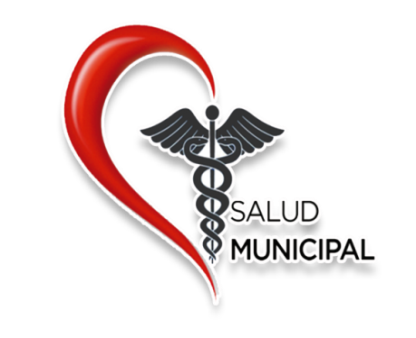 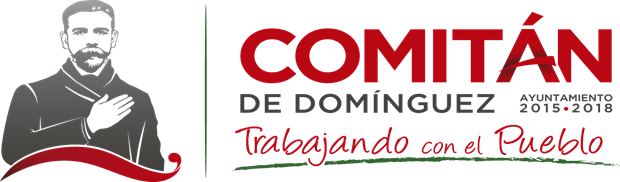 CAMPAÑA MEDICA
H. AYUNTAMIENTO MUNICIPAL CONSTITUCIONAL
COMITÁN DE DOMÍNGUEZ CHIAPAS 2015-2018
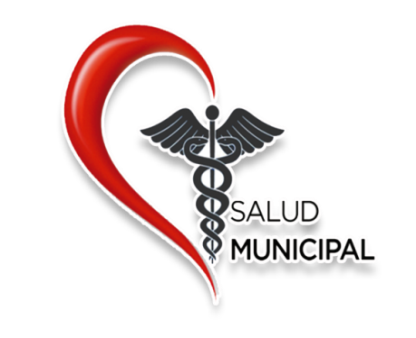 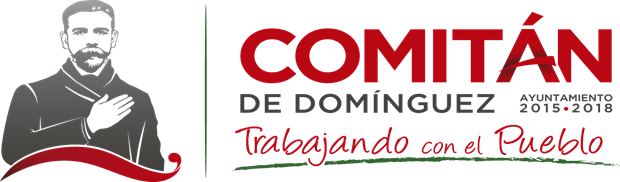 CAMPAÑA DE VACUNACION
CANINA Y FELINA
GRACIAS POR SU ATENCIÓN
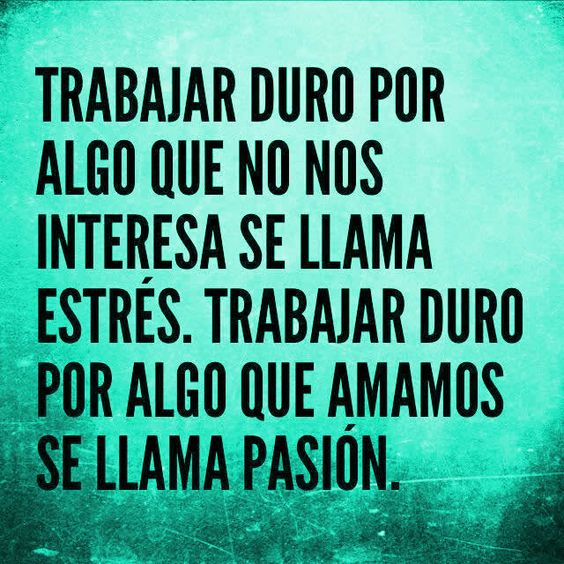 MTRASS. MARTHA MAGDALENA CAMACHO VÁZQUEZ
SUBDIRECTORA DE SALUD PÚBLICA MUNICIPAL
COMITÁN, CHIAPAS.
E-mail:  licmartha.camacho @gmail.com
Cel: 9631256528